Town of Shediac
Shediac: A unique experience
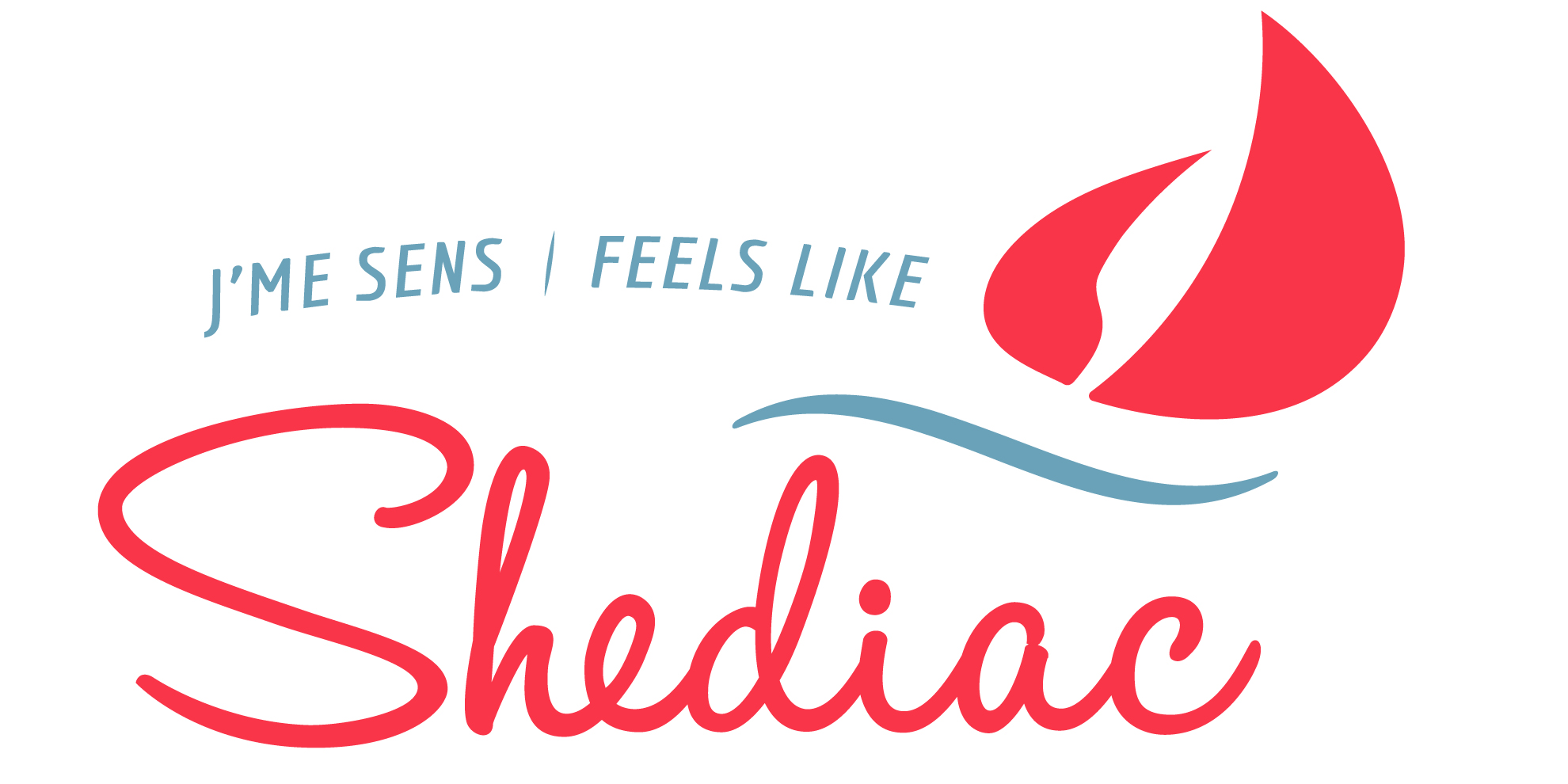 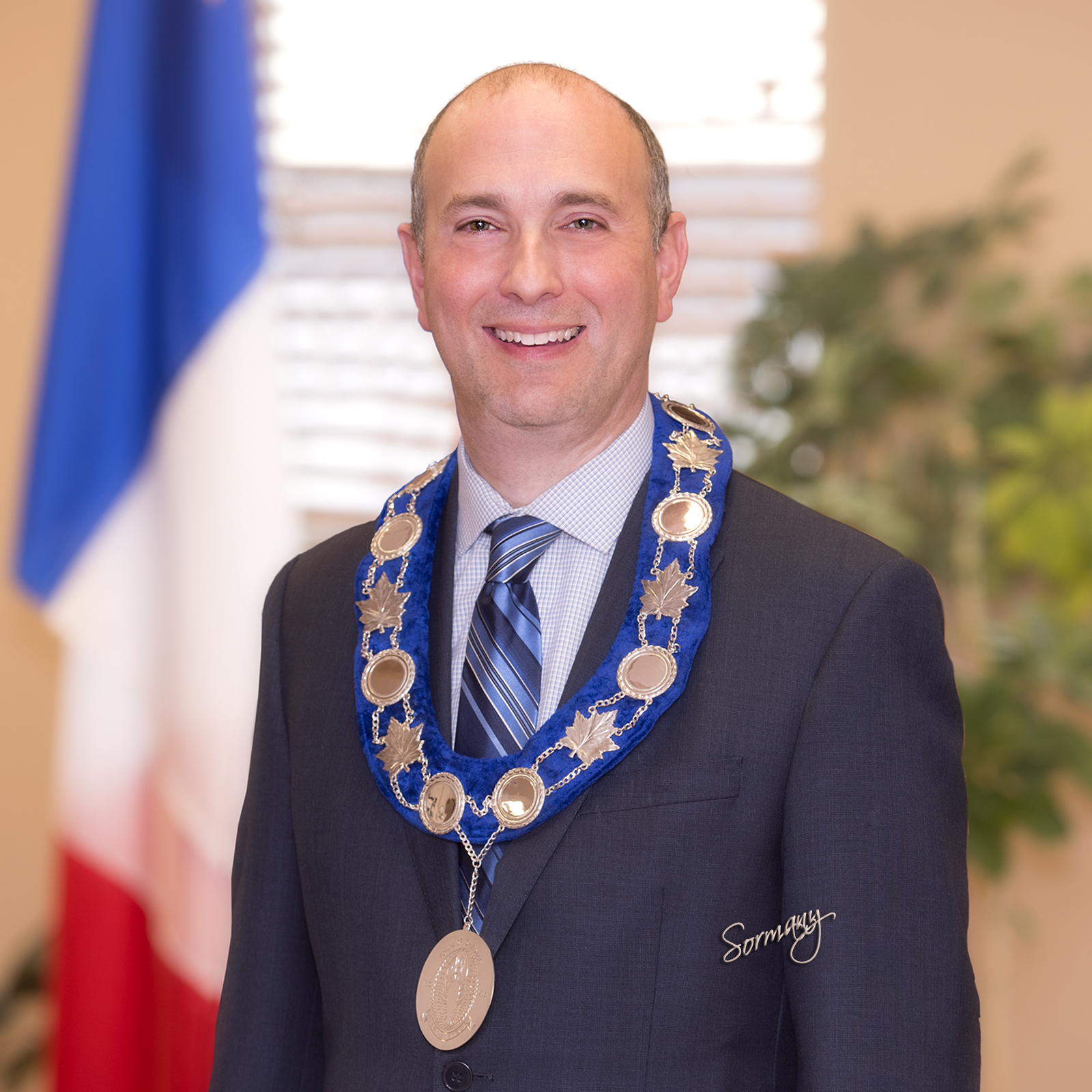 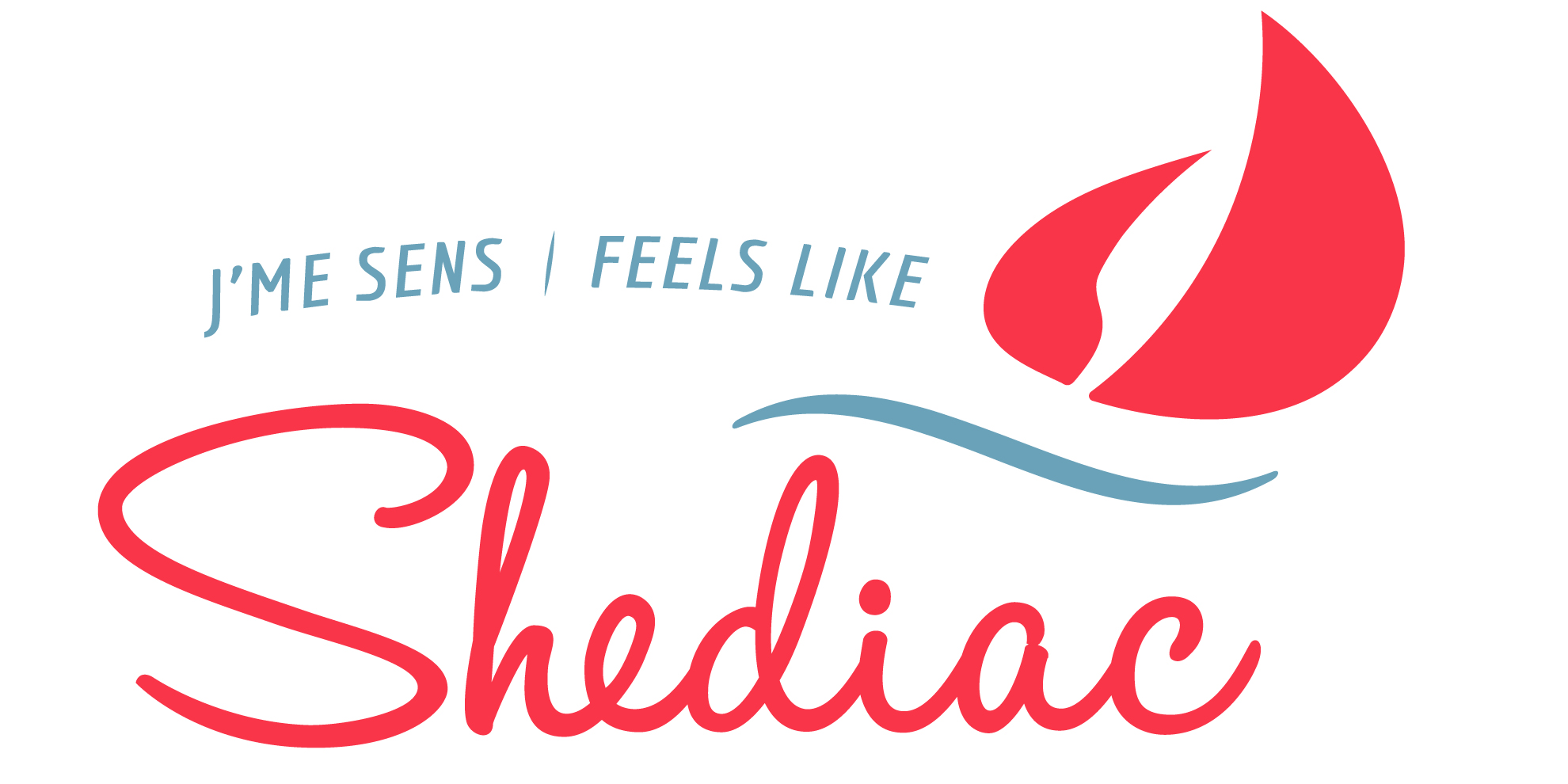 Roger CaissieMayor Town of Shediac
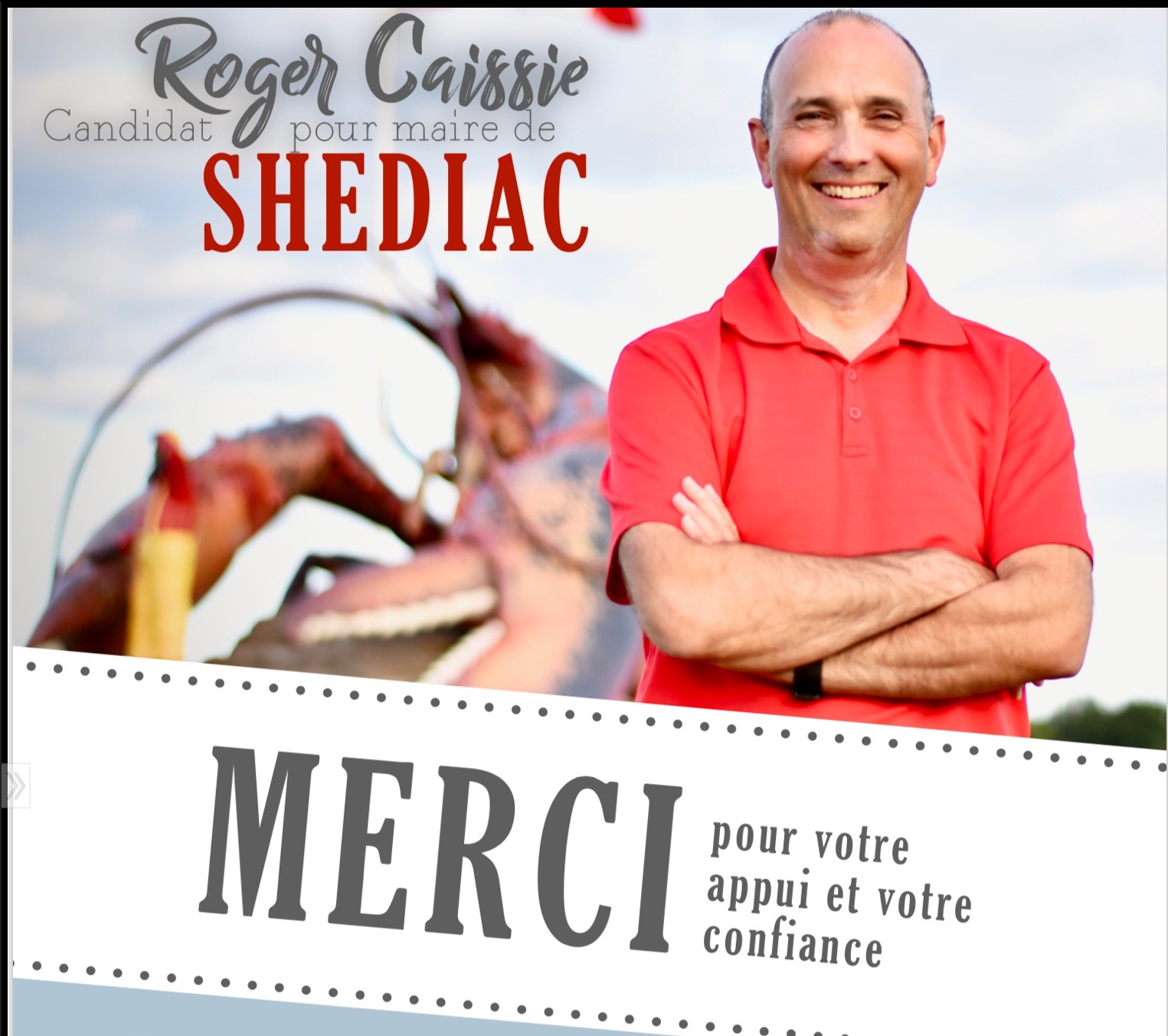 Married to Natalie Levesque

Two children: Frédéric (13 years old) and Catherine (11 years old)
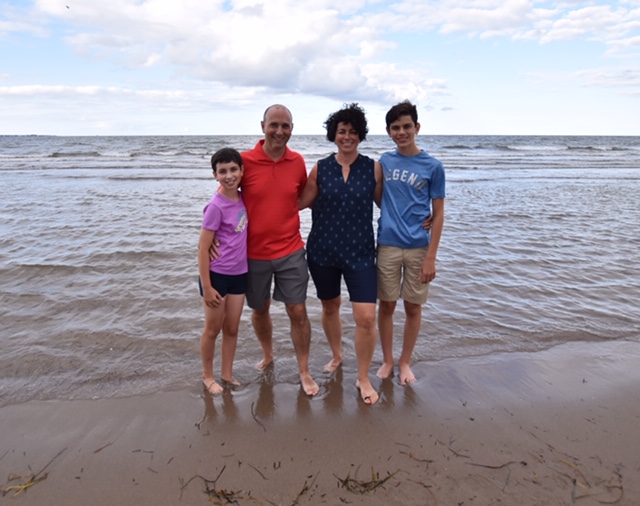 Elected mayor on December 10, 2018.

Member of Shediac Town Council since 2012.
 
Not from Shediac, but my family (Caissie) is from Shediac (Sackville Street).
 
Studied political science and public administration at the Université de Moncton.

Civil servant with the Province of NB.
 
Involved in municipal politics to help our community grow.
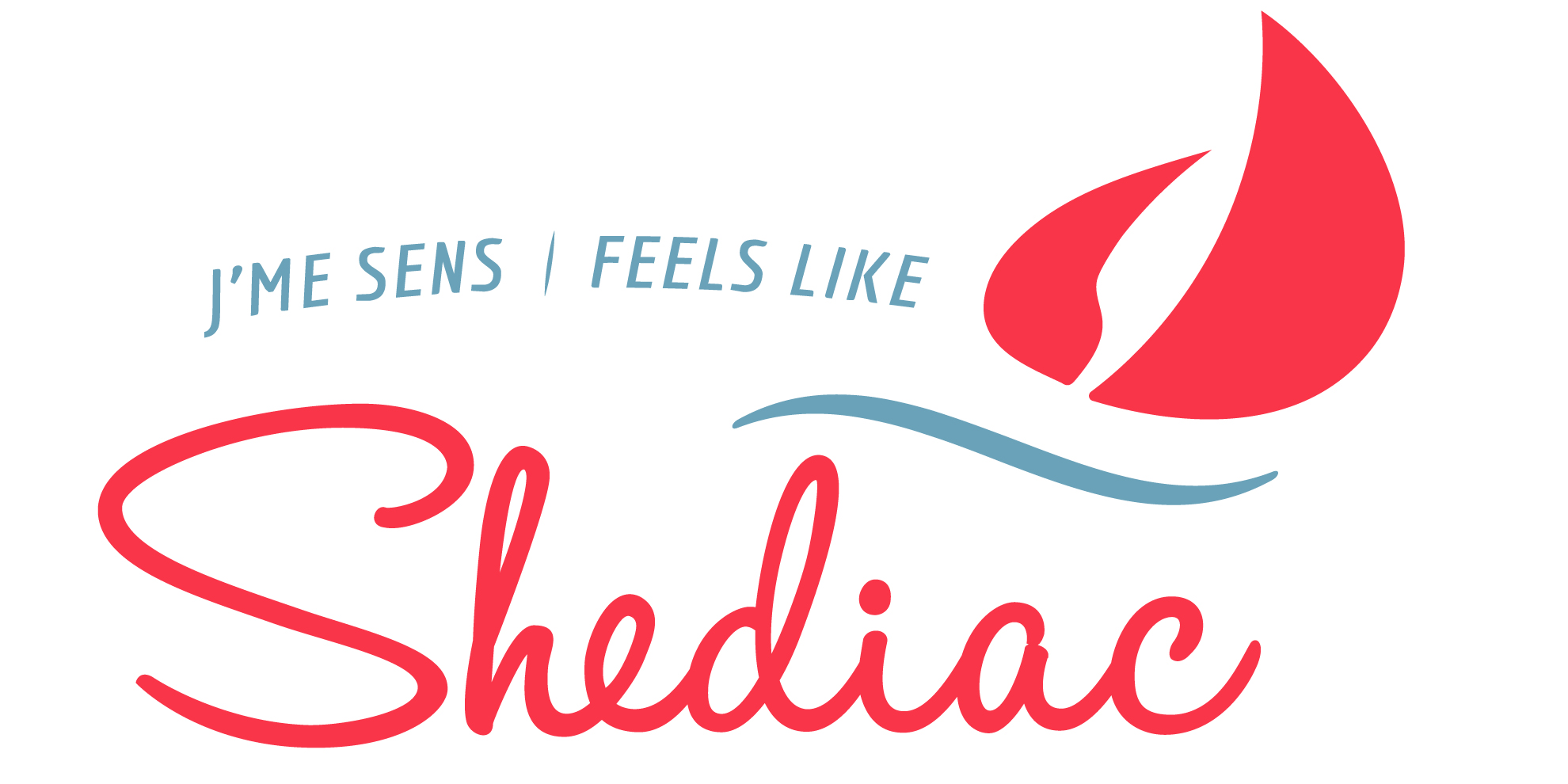 Our Team – Your Council
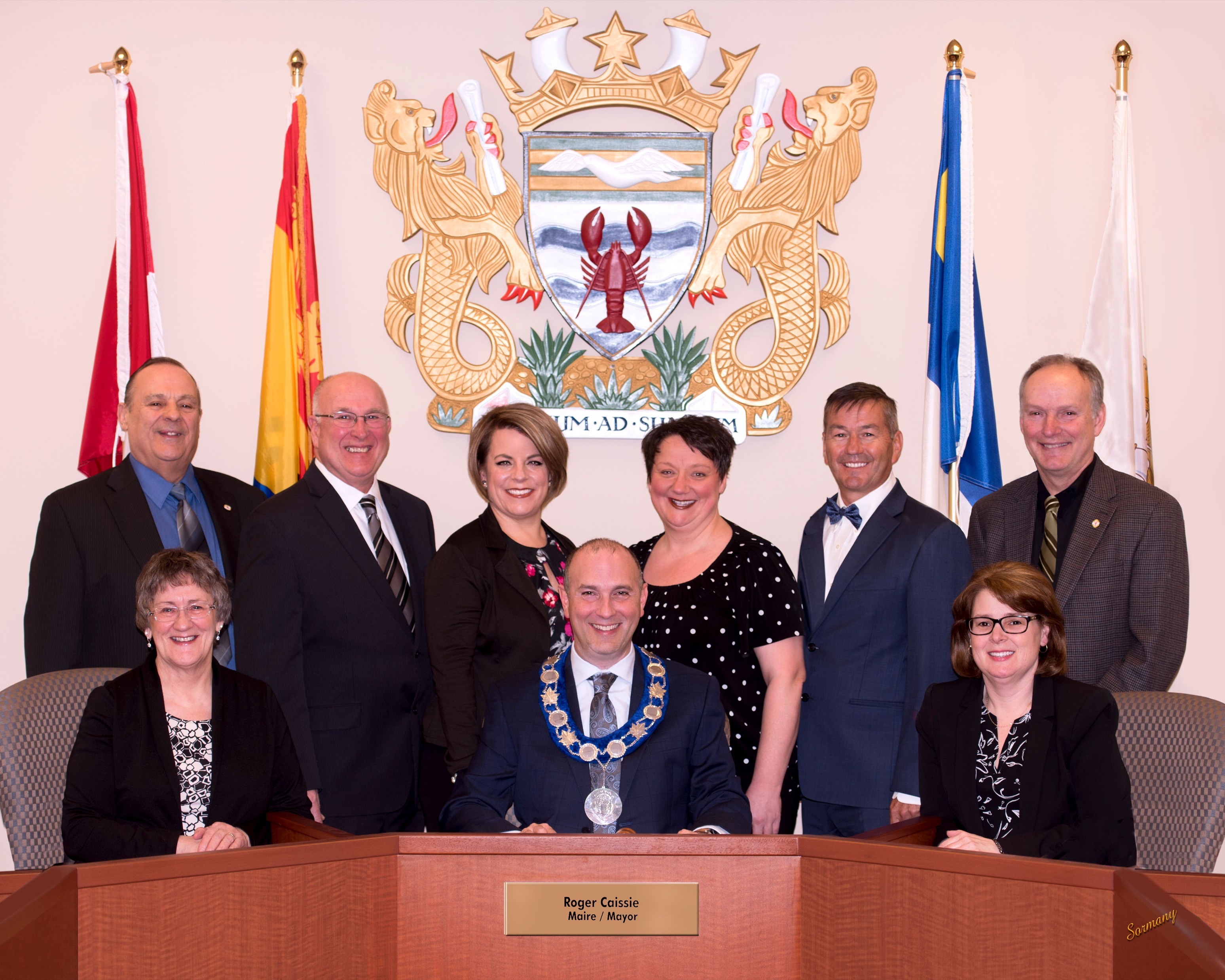 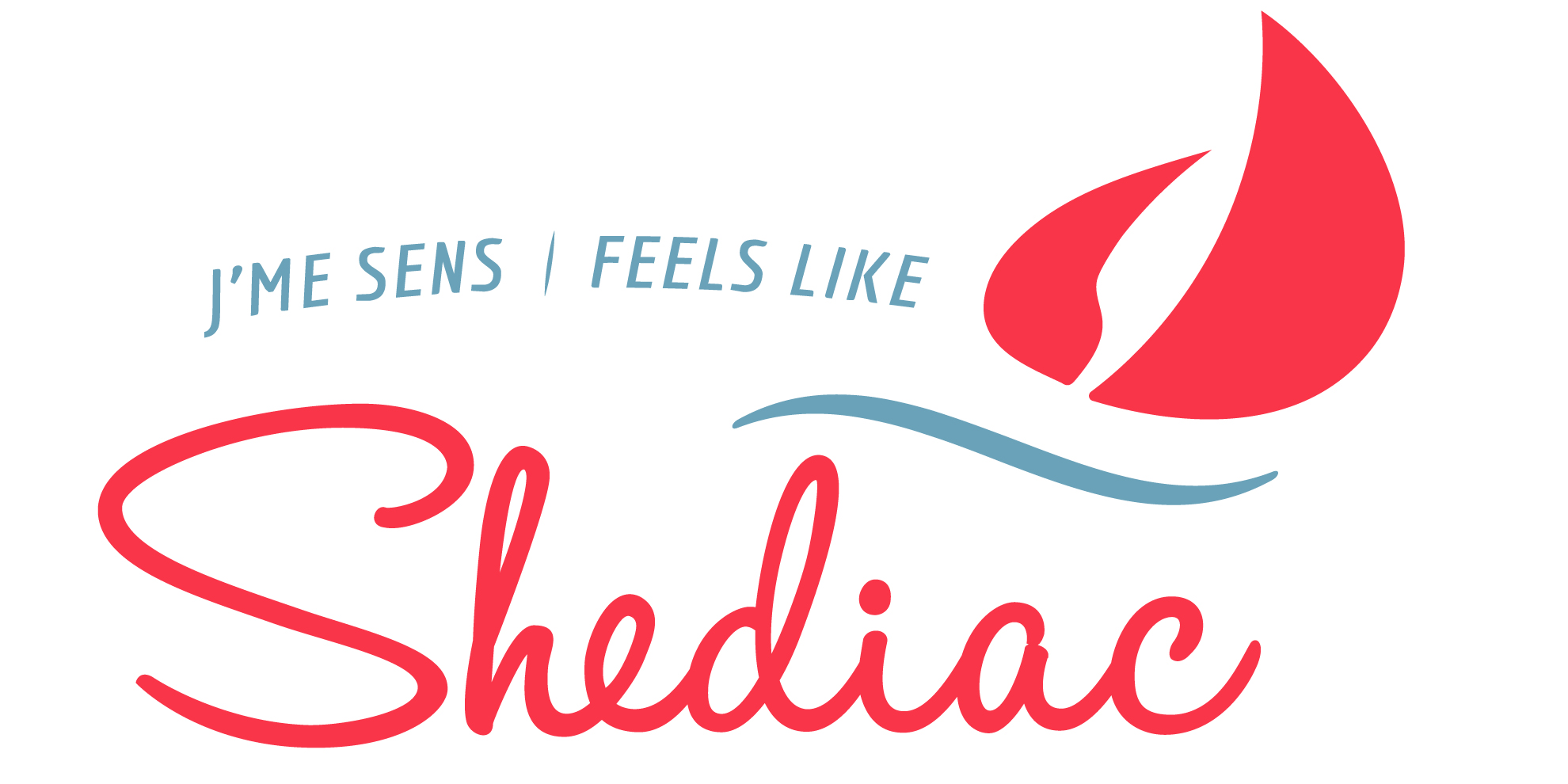 Mayor and Councillors
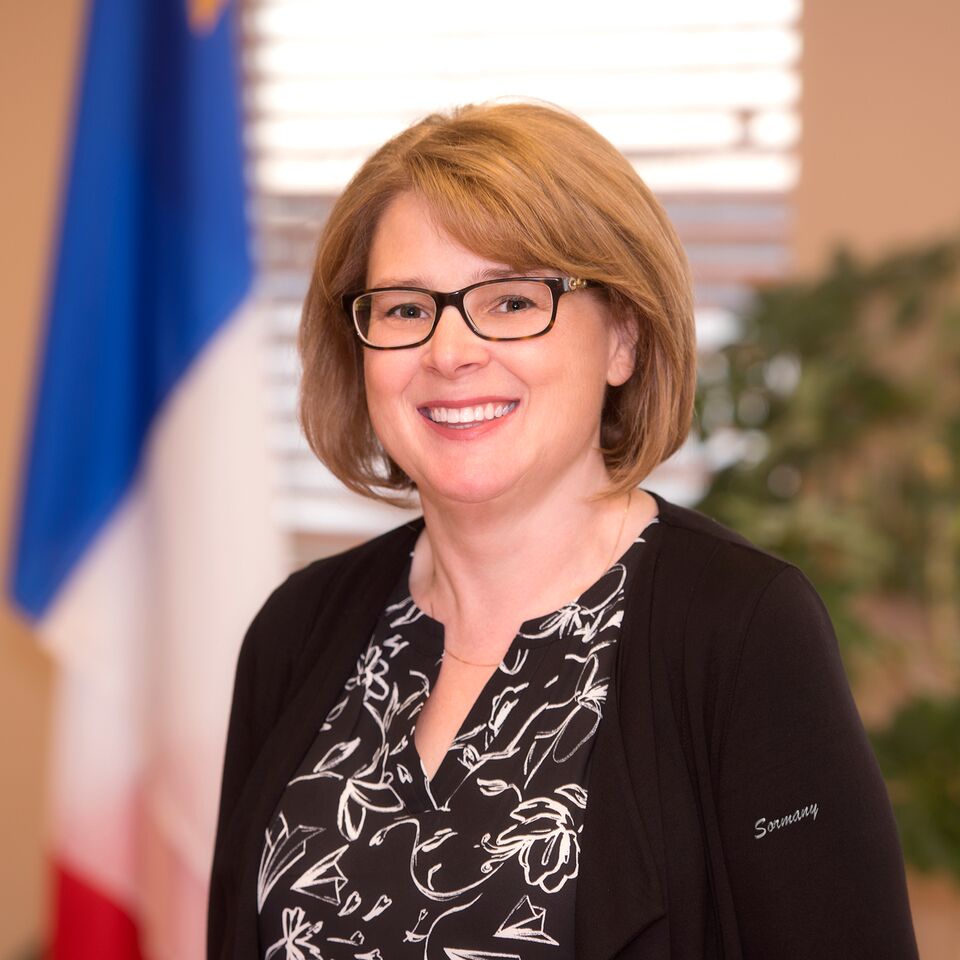 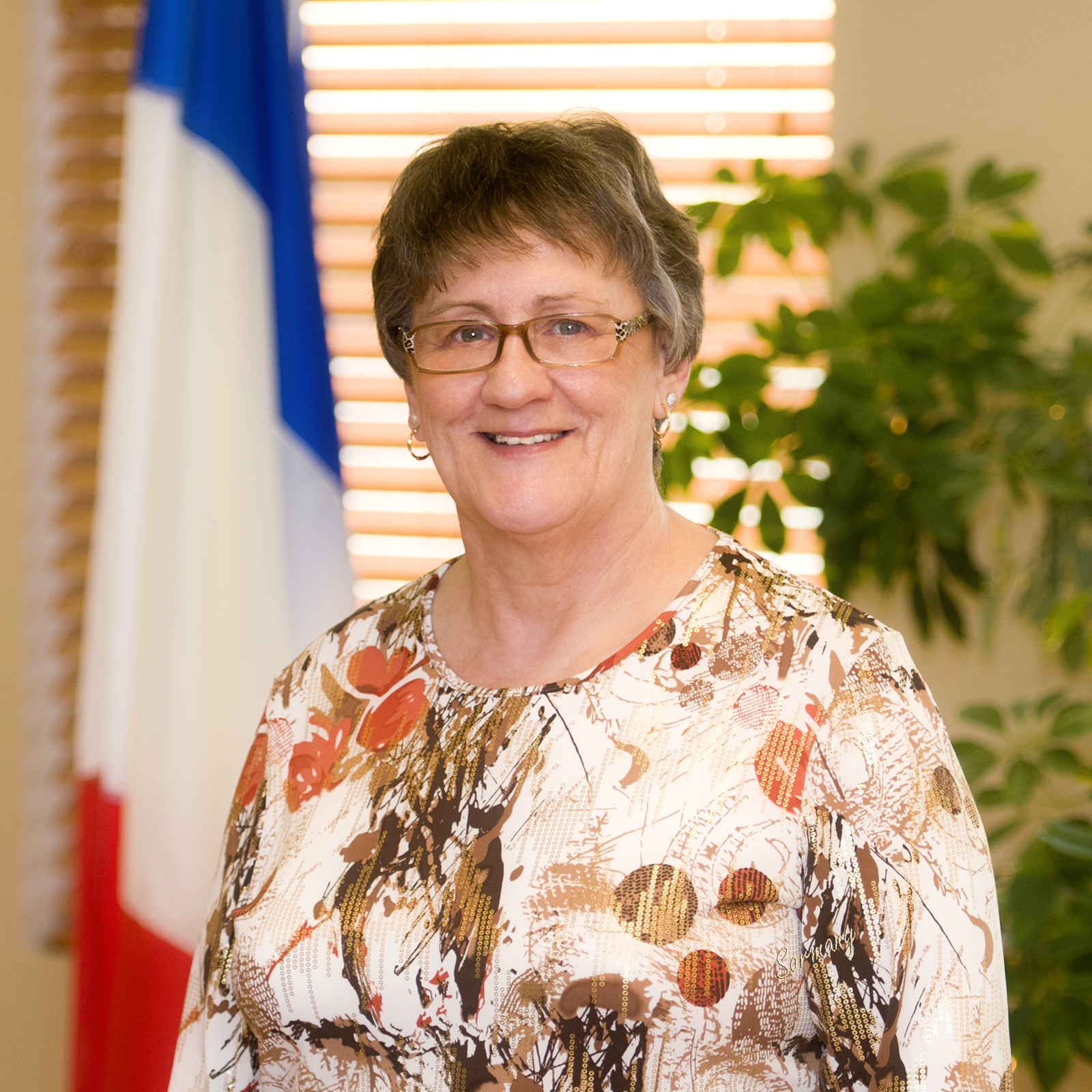 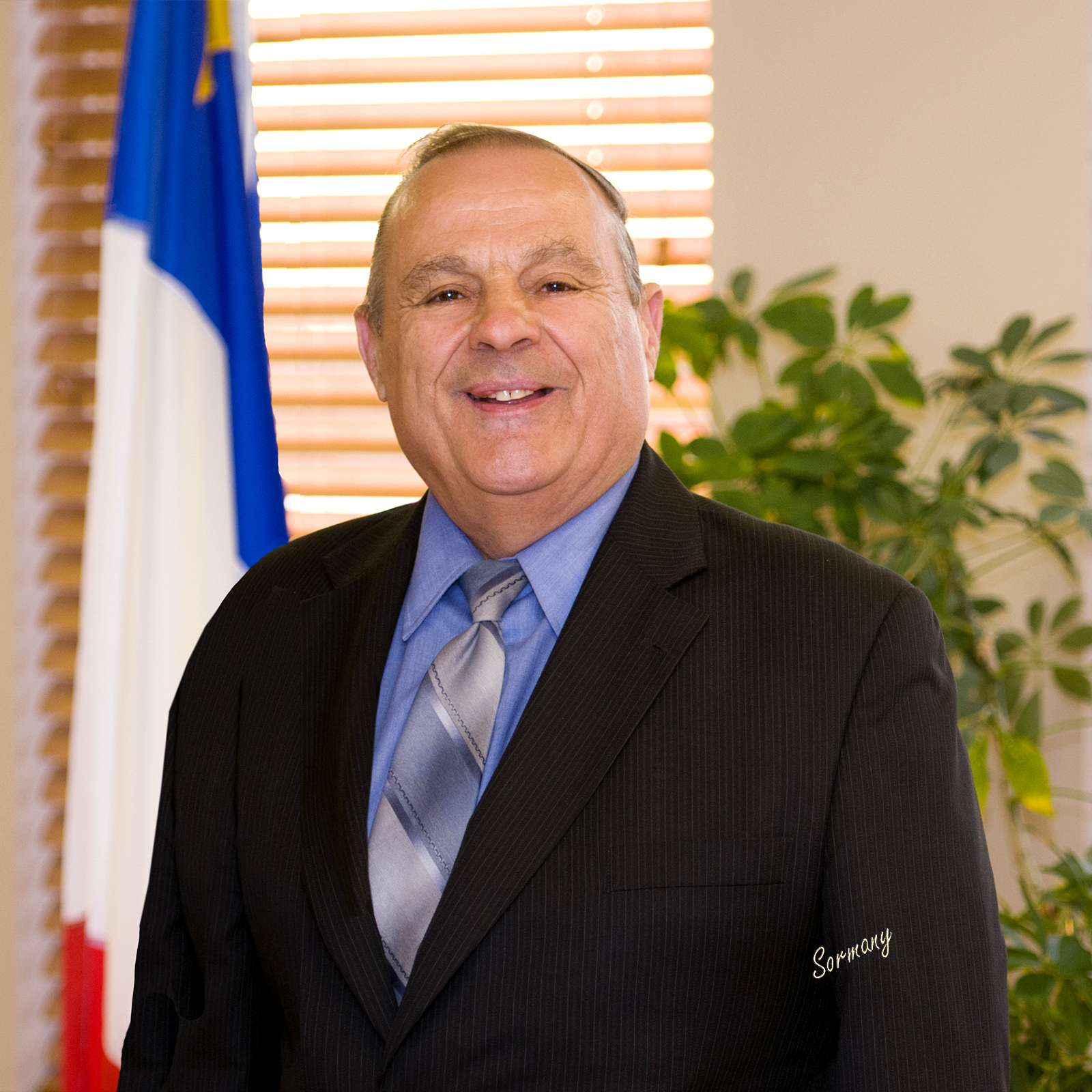 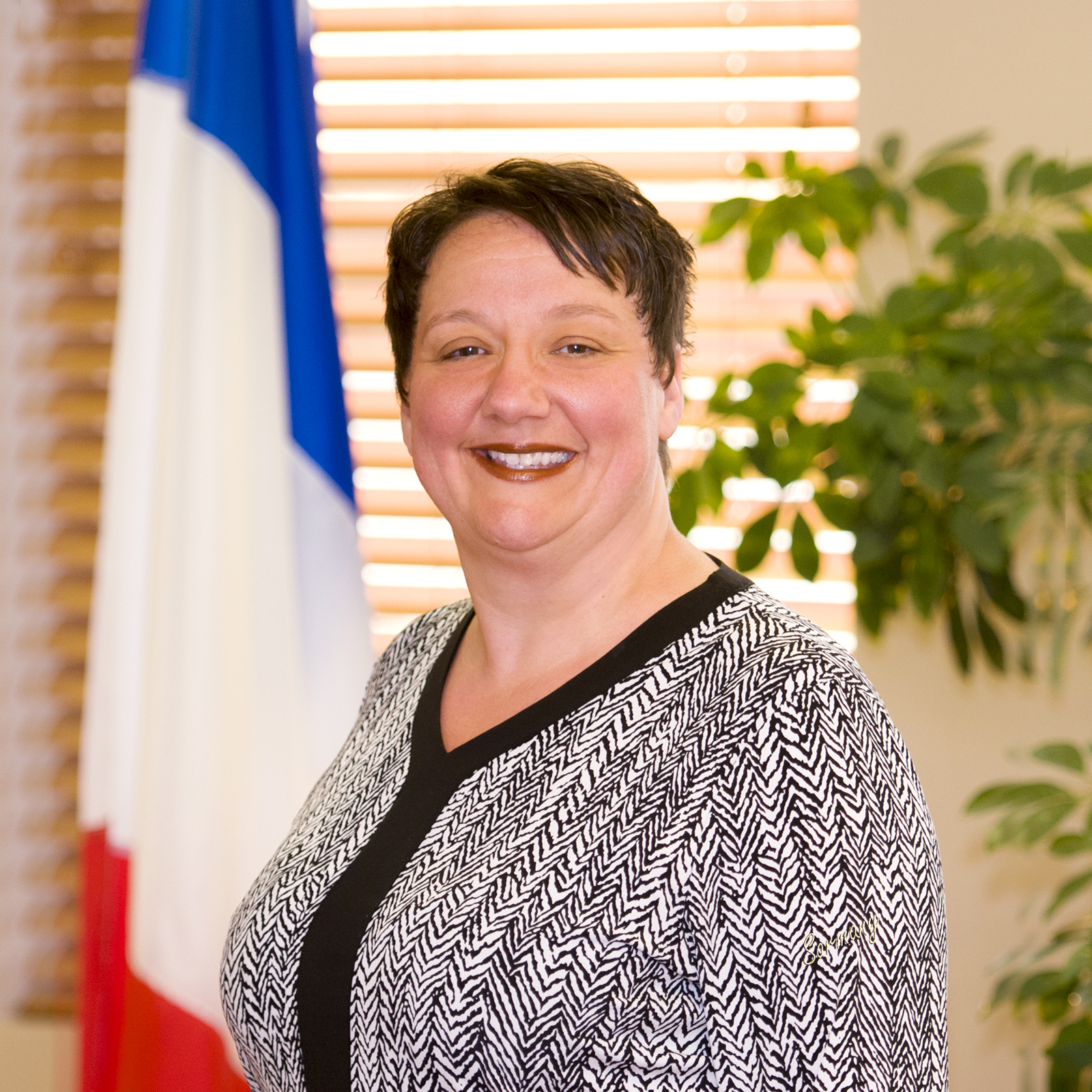 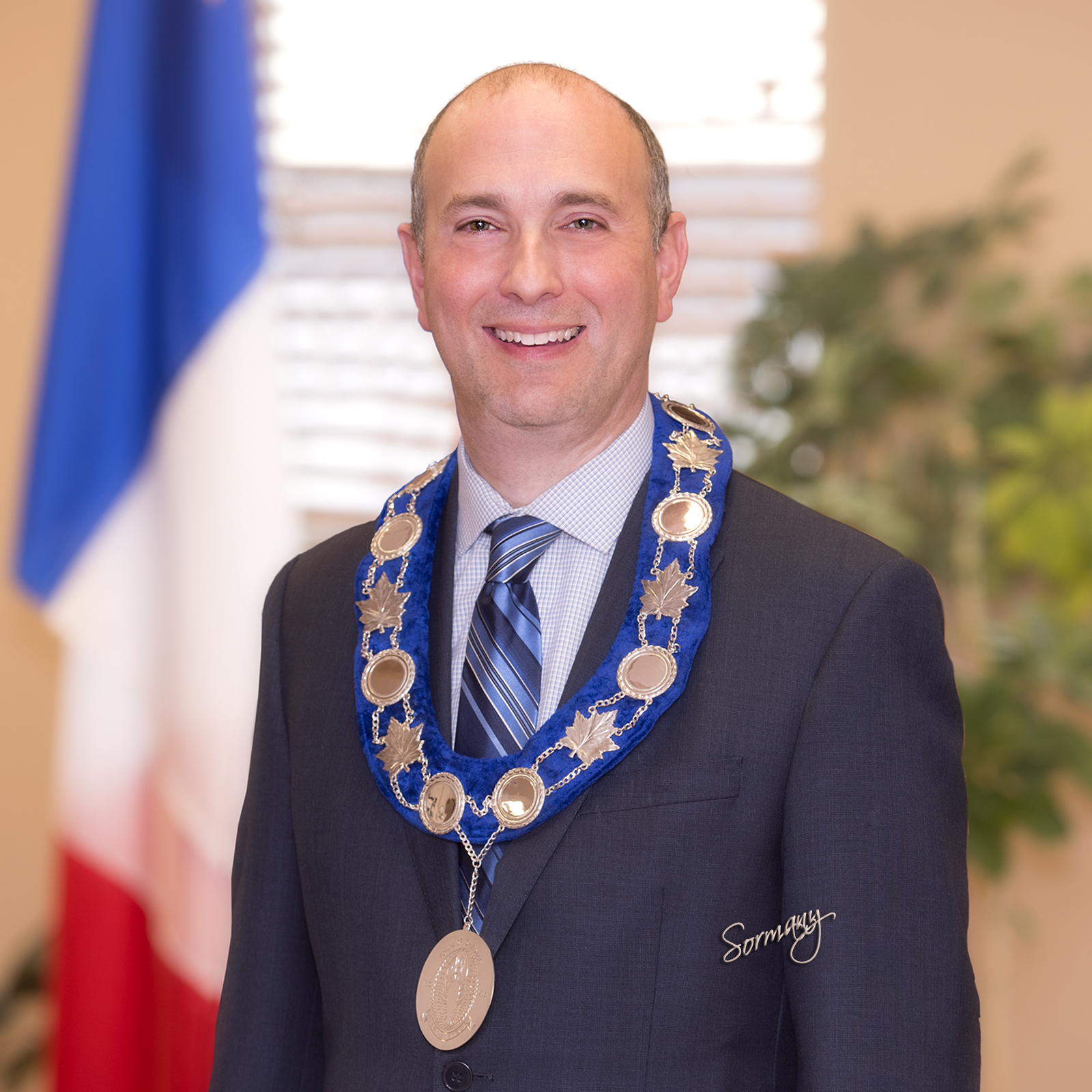 Patricia Bourque-Chevarie
Raymond Cormier
Germaine Gallant
Laura Gallant
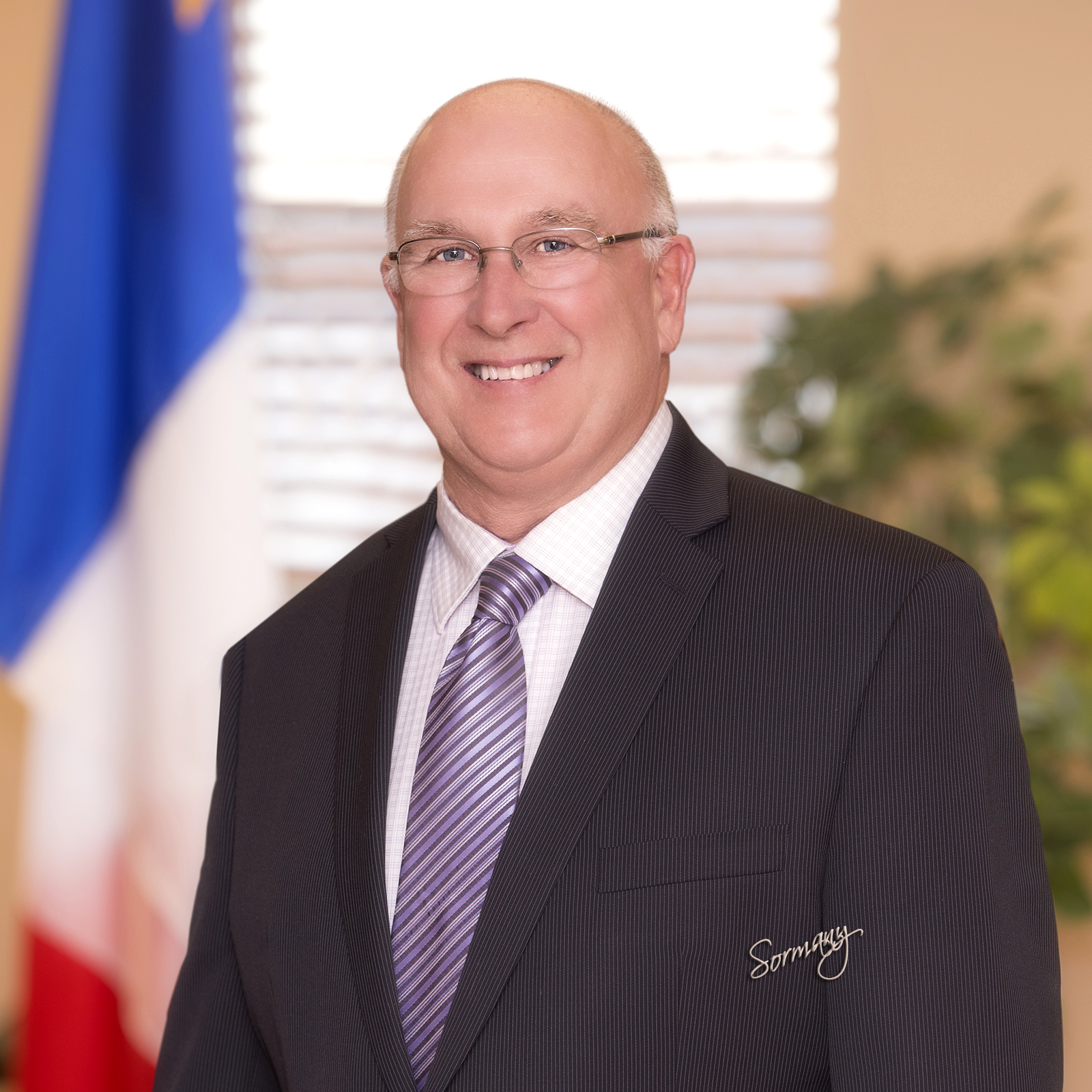 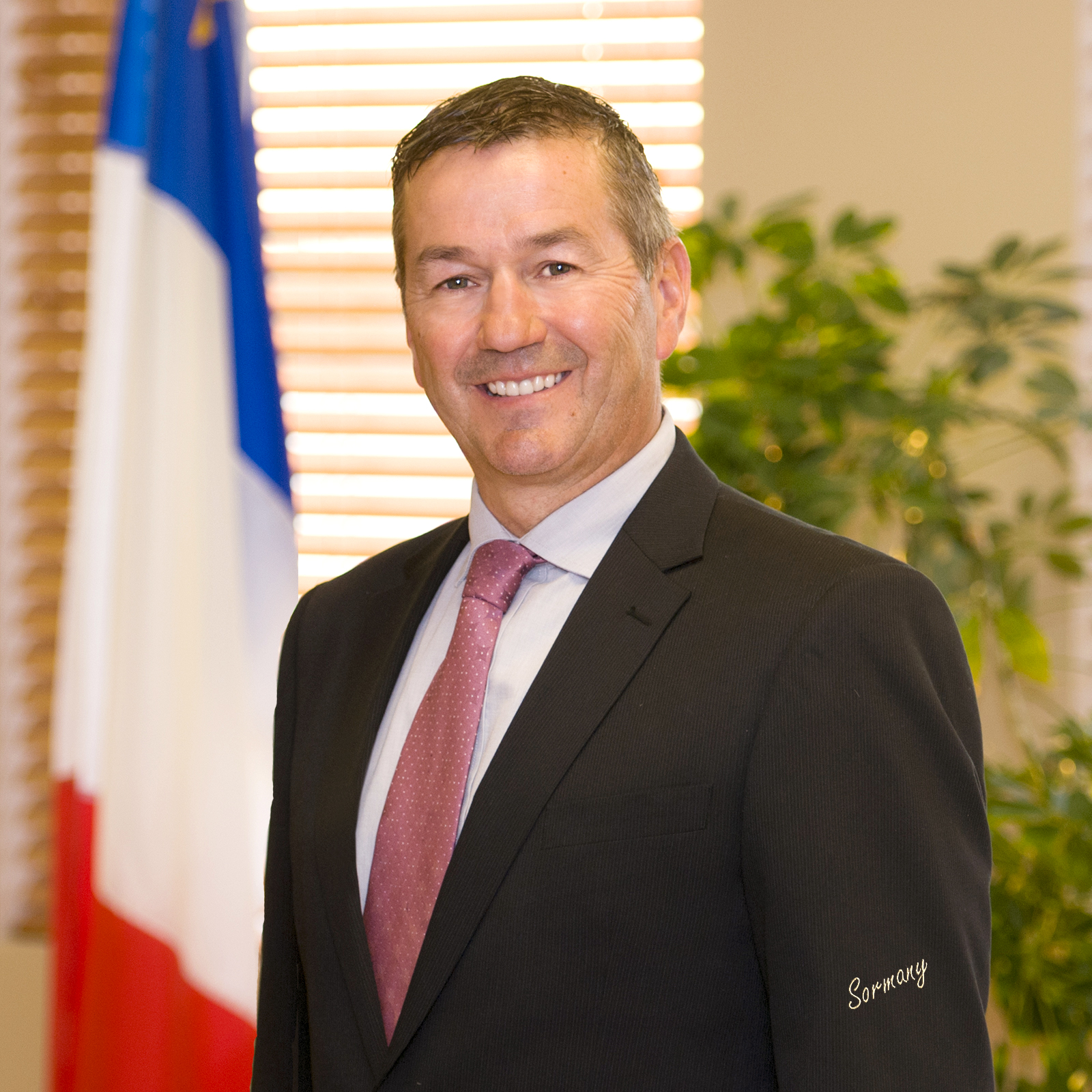 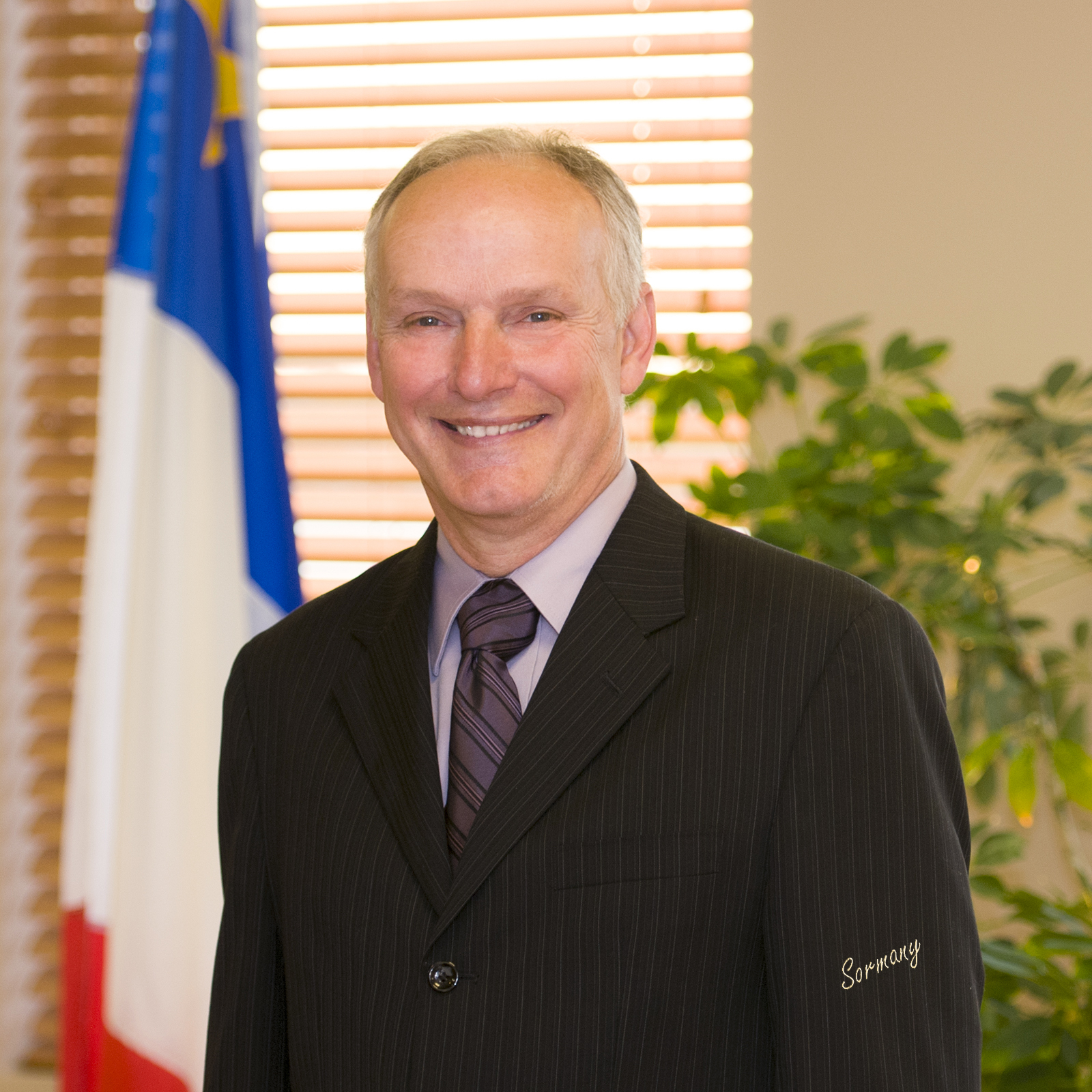 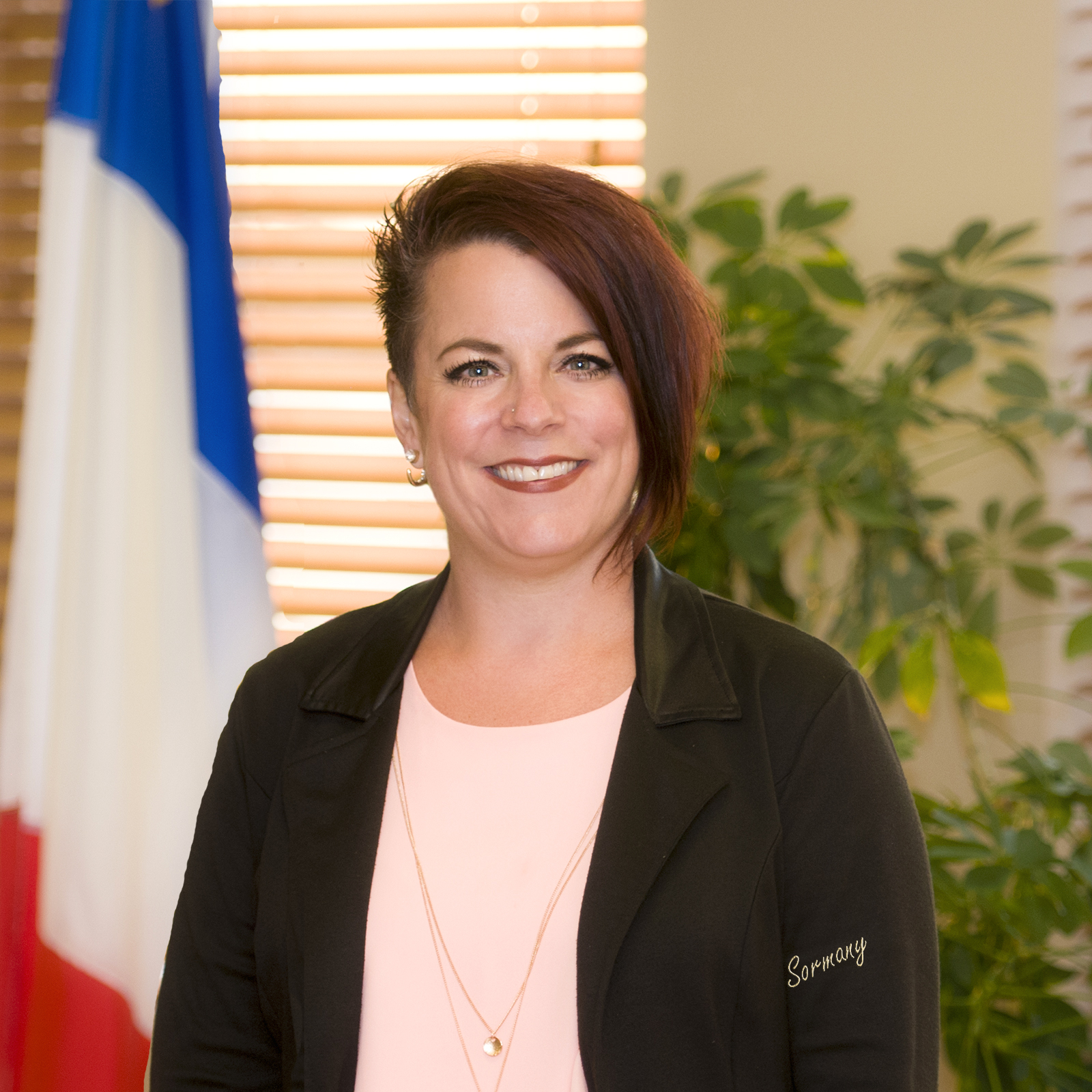 Roger Caissie
Jean-Claude Bertin
Gilles Brine
Sylvie Collette-Boudreau
Paul Boudreau
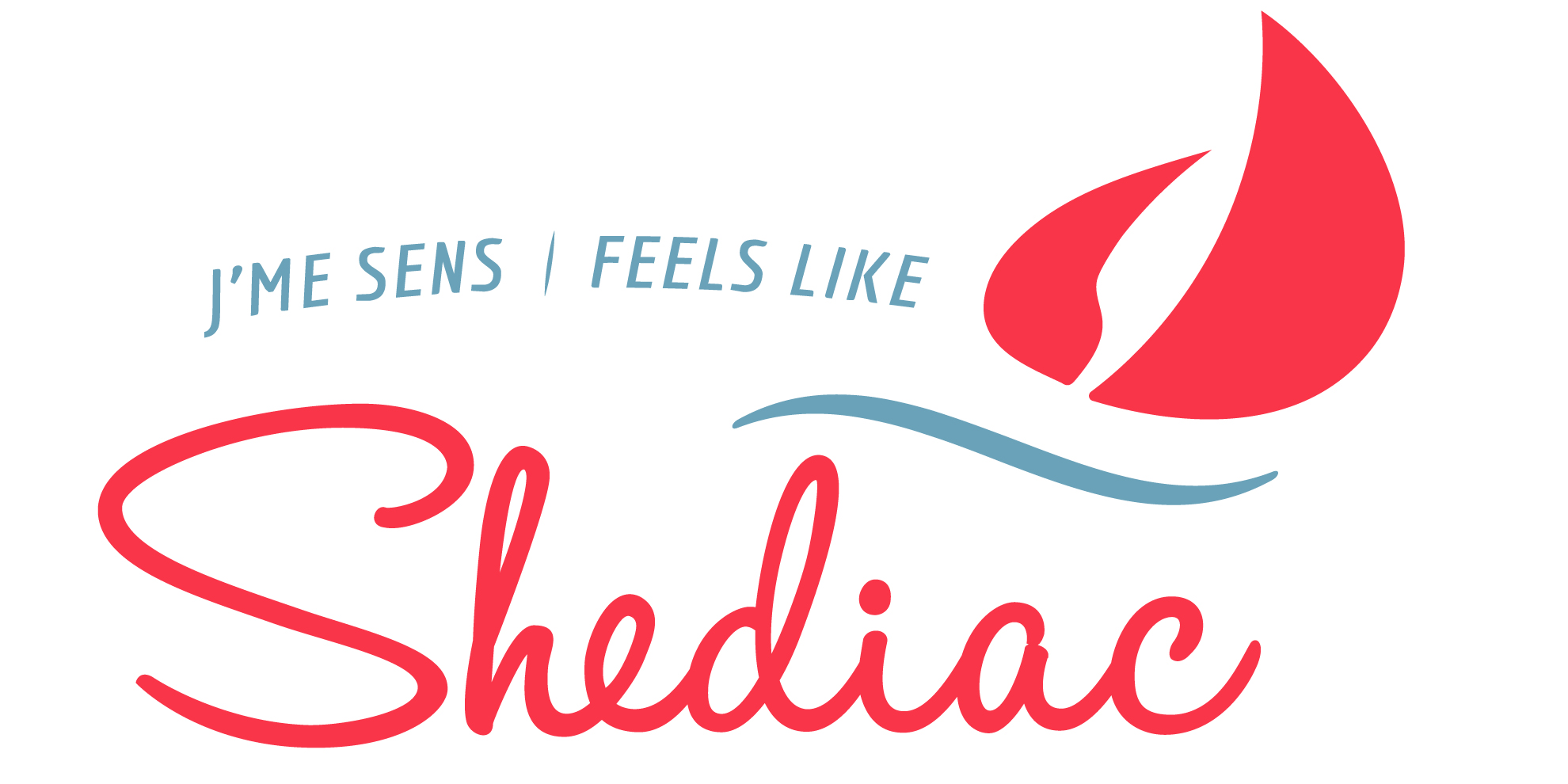 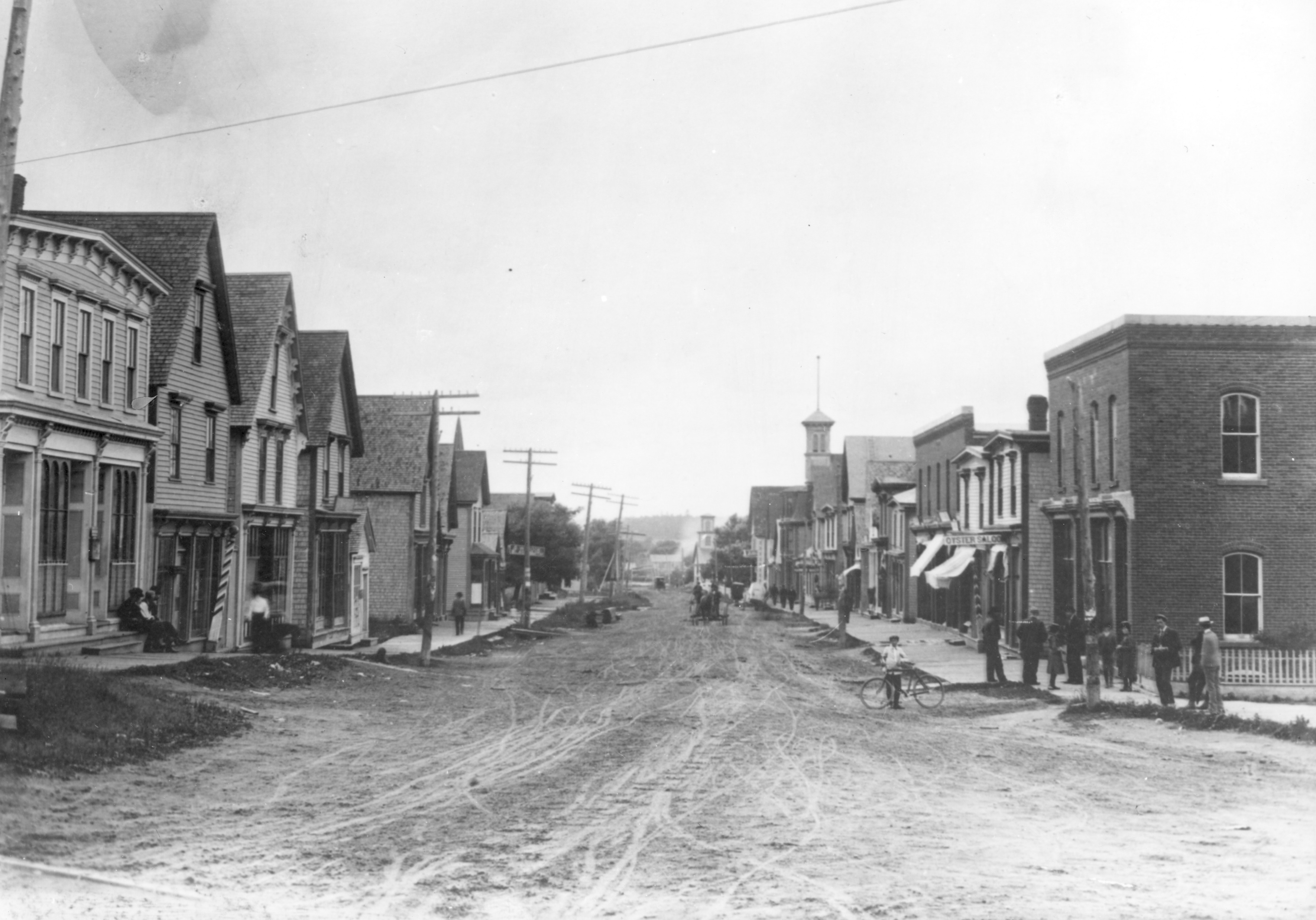 Shediac: A growing town…Its history and its future.
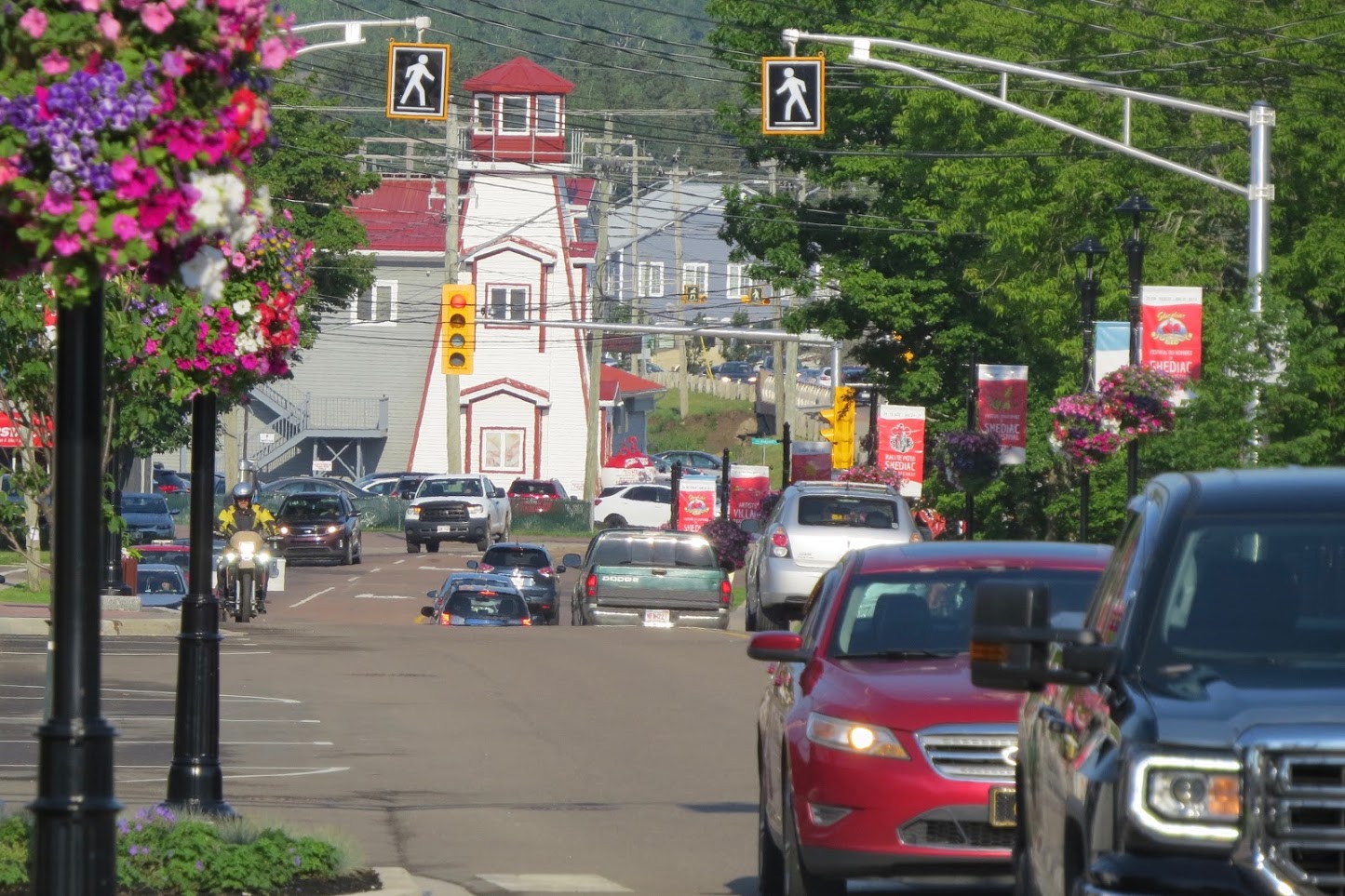 22 % population increase between 2006 and 2016 (10 years), i.e. from 5,497 to 6,664.

Tax base growth of 5.28 % per year on average over the past 10 years.
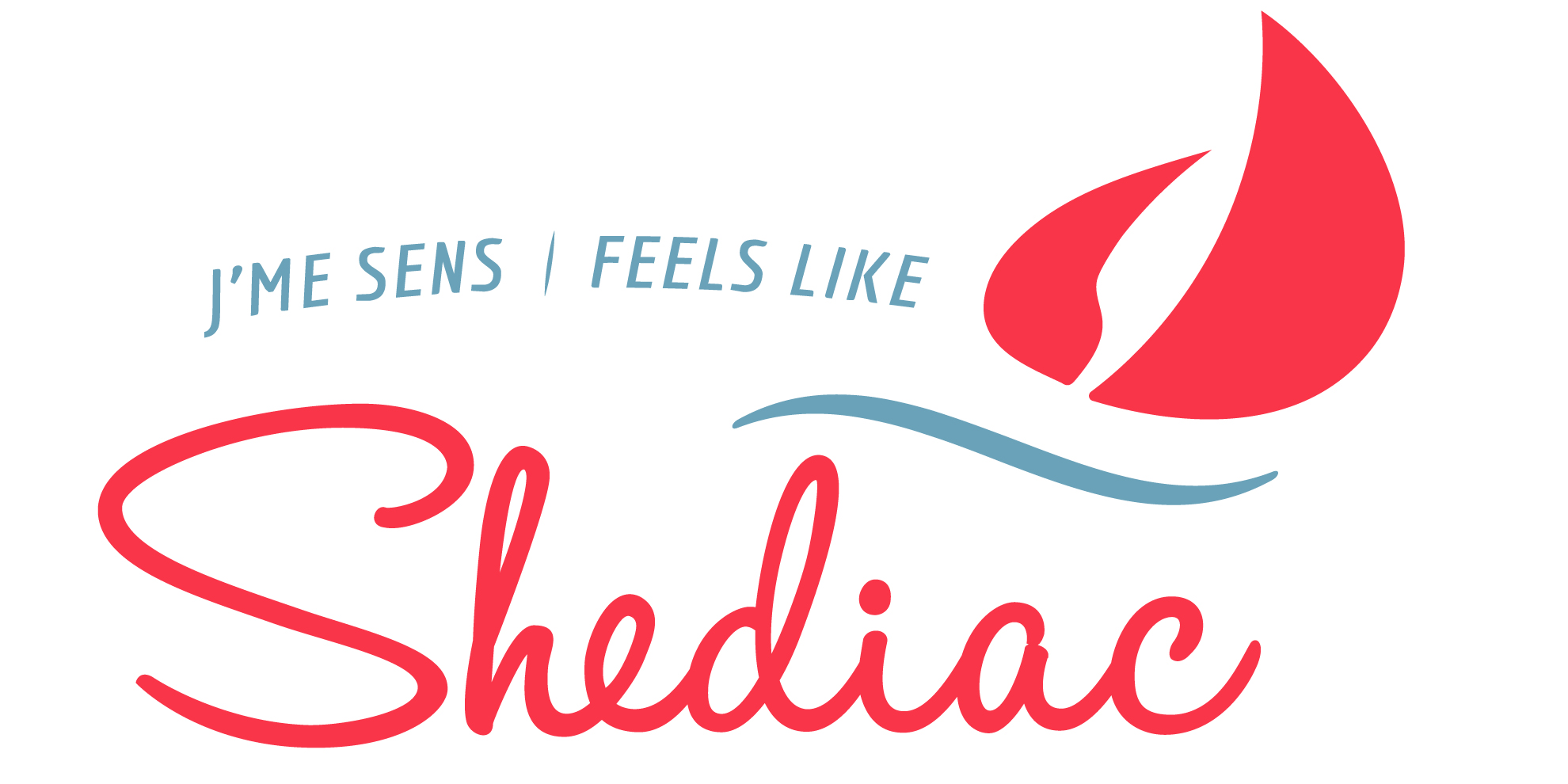 Shediac: Organizations that contribute to sustained growth.
John Lyons Foundation ($2.2 M invested in the community over 10 years);

Vestiaire St-Joseph (34 years serving the less fortunate, provides food to 350 families monthly (including 106 families in Shediac);

Maurice Léger Foundation (Kickball Tournament). More than $570,000 raised over the past 10 years.

Lobster Festival (70th edition in 2019). Budget of $173,000 in 2013 
      to close to $500,000 in 2018.

Rotary Club, Knights of Columbus,
      Royal Canadian Legion, etc.
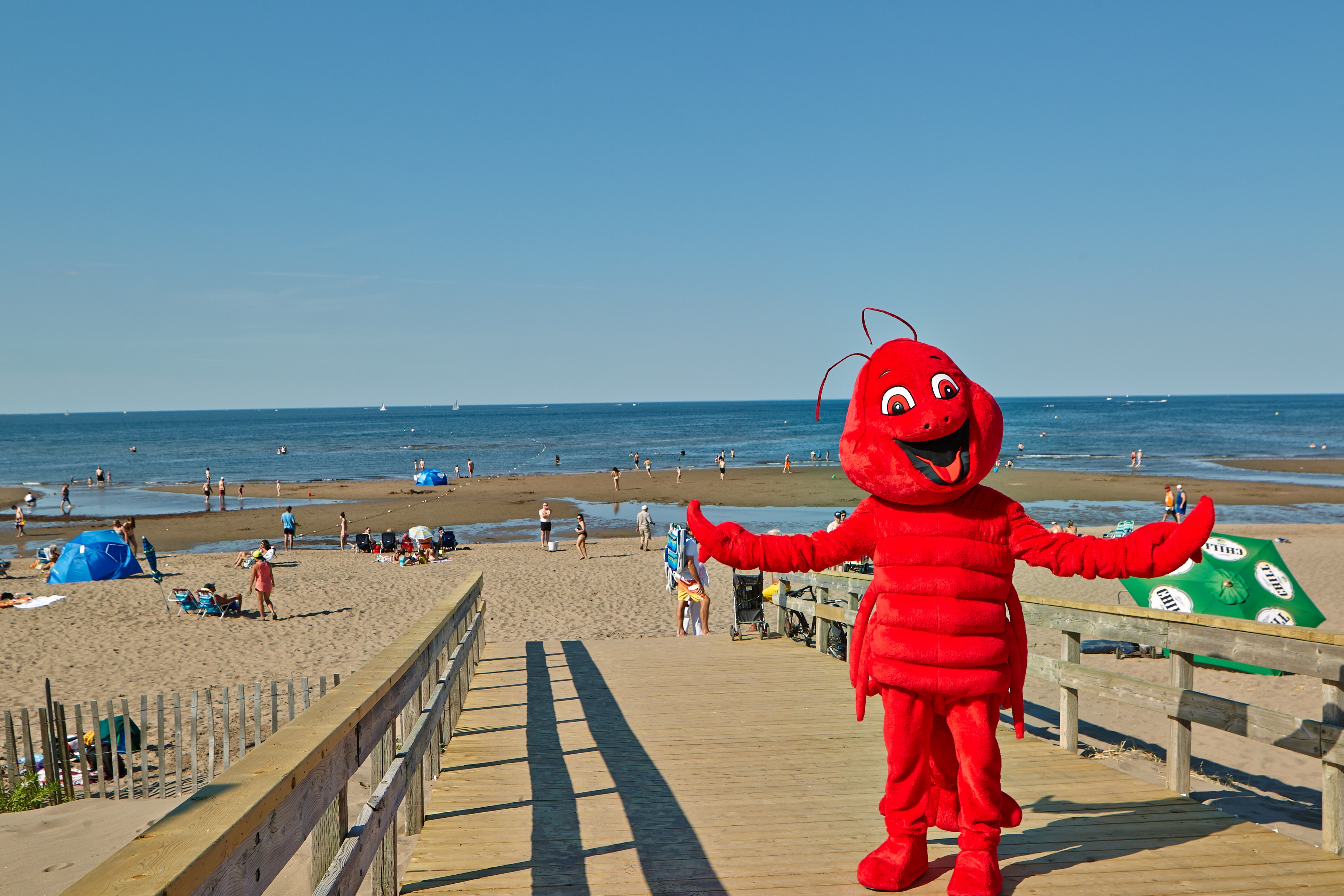 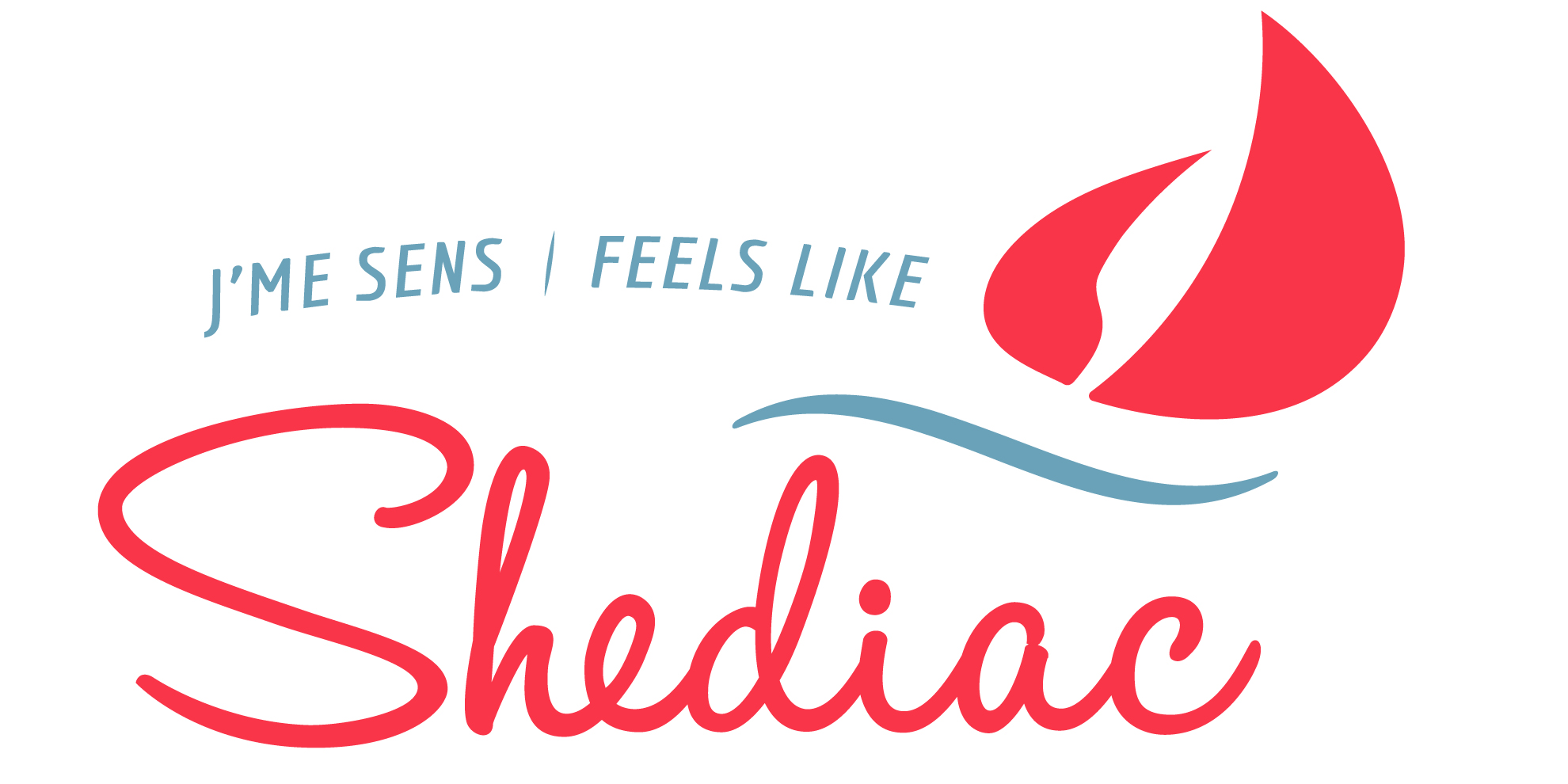 Shediac: 2018 and 2019 highlights
Tax base increase of 4.16 % in 2019
Tax rate of $1.4984 in 2019
Dieppe $1.6295 
Moncton $1.6497
Riverview $1.5926
Budget of $12.3 M in 2019
Tax base of $682 M in 2019
$25 M worth of building permits in 2018
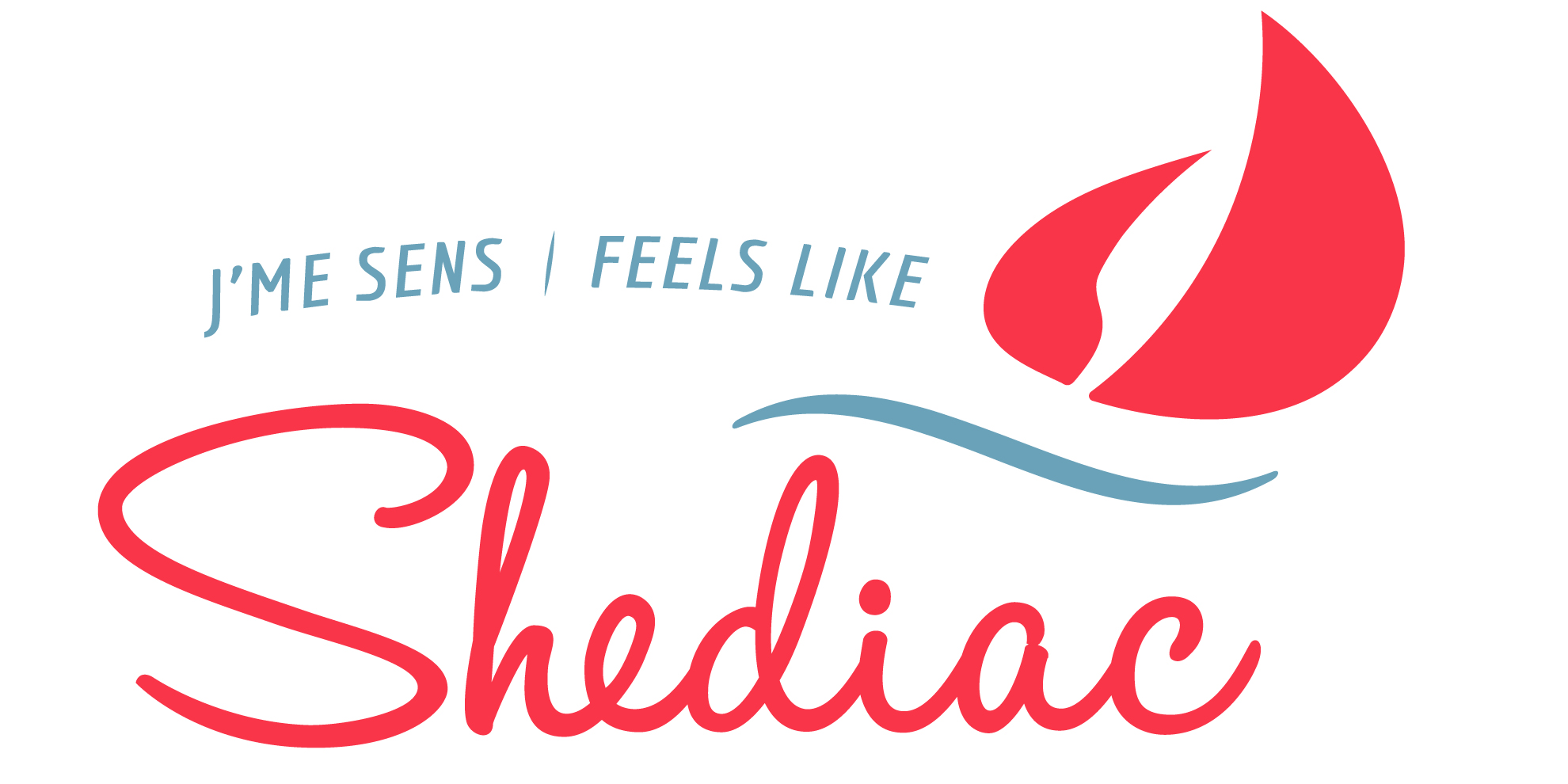 Town of Shediac
2019 Operating Budget
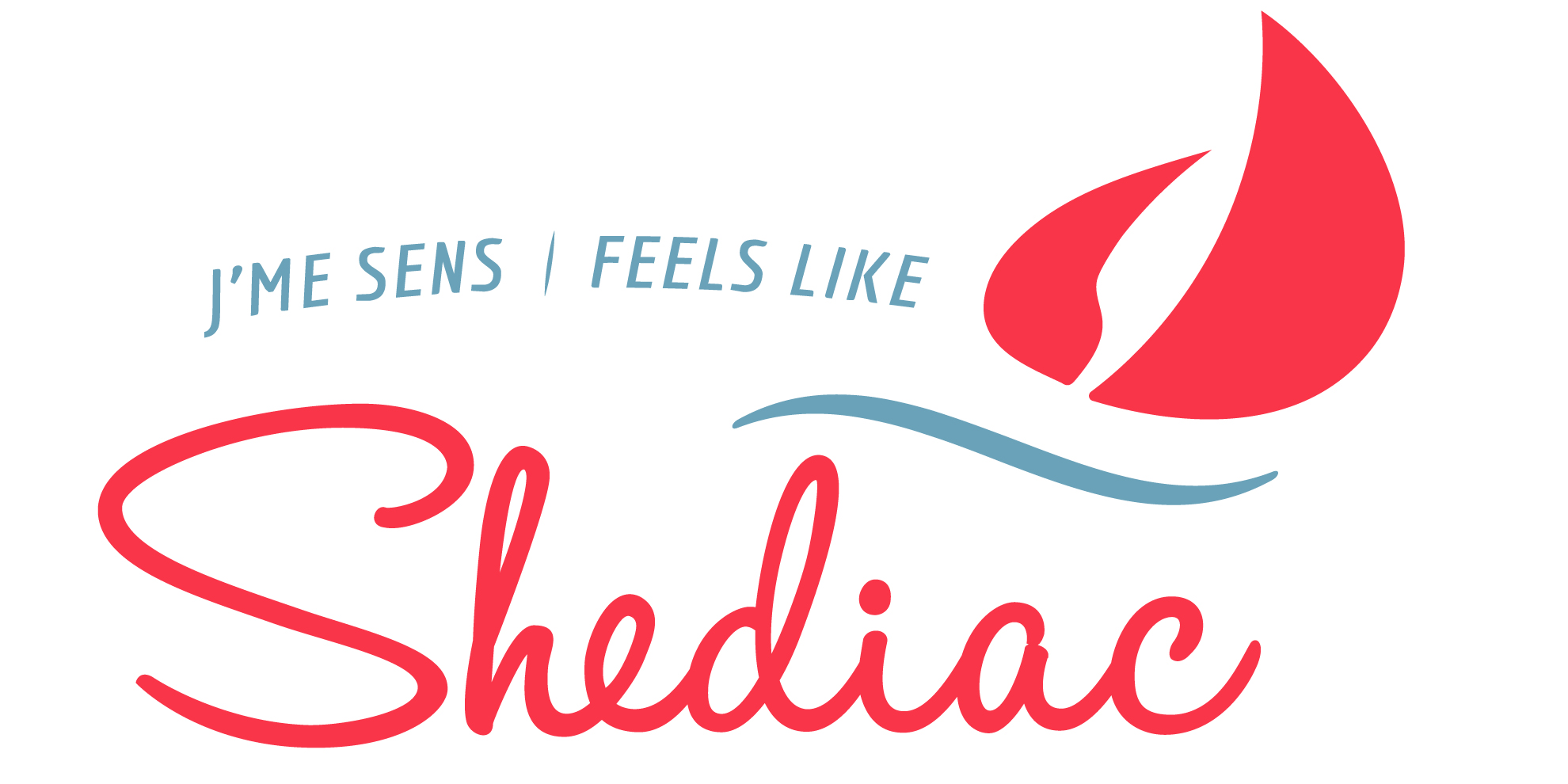 Town of Shediac
2019 Operating Budget (Cont’d)
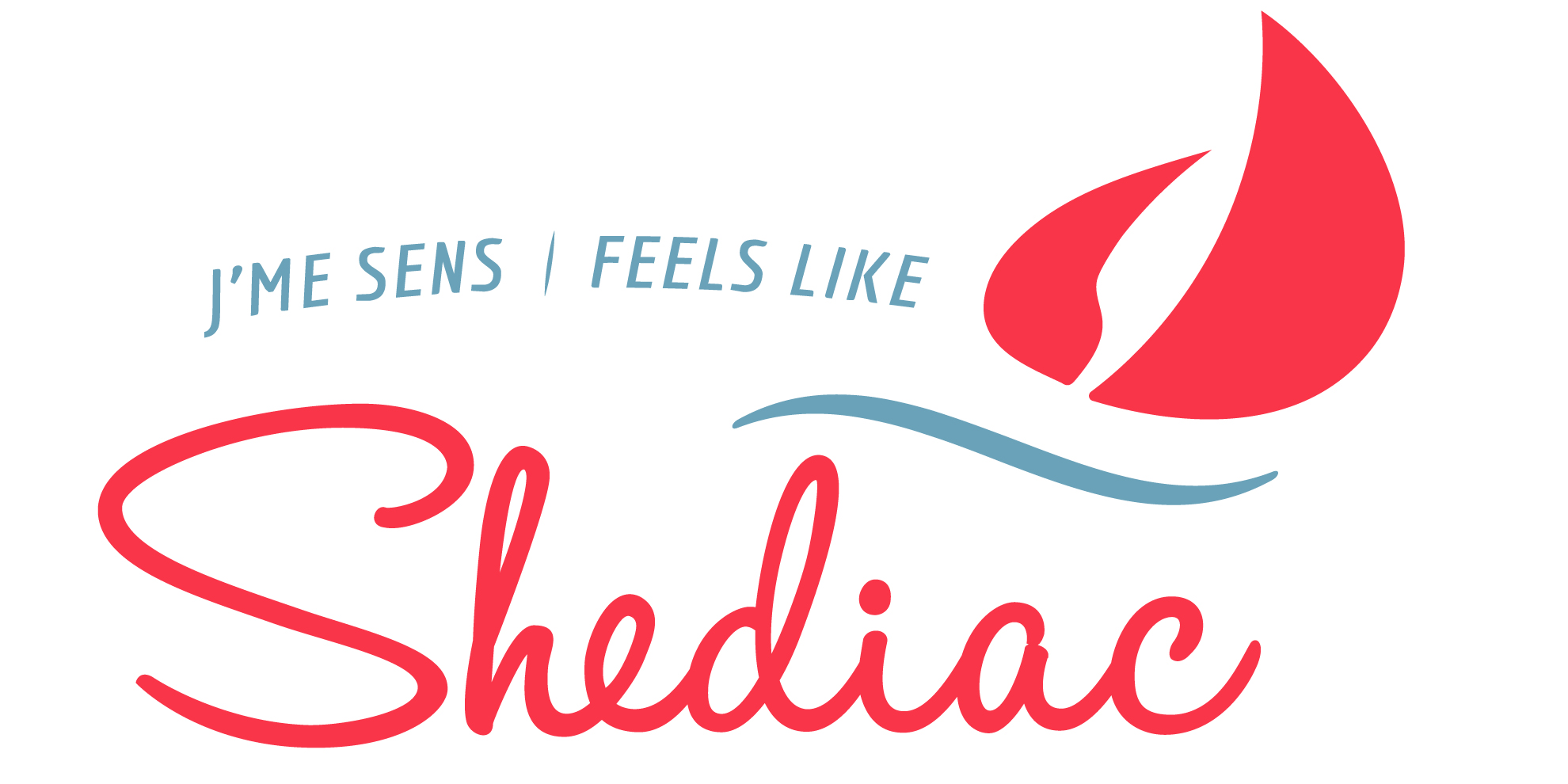 Building permits in 2018 compared to 2017
Comparing January to December
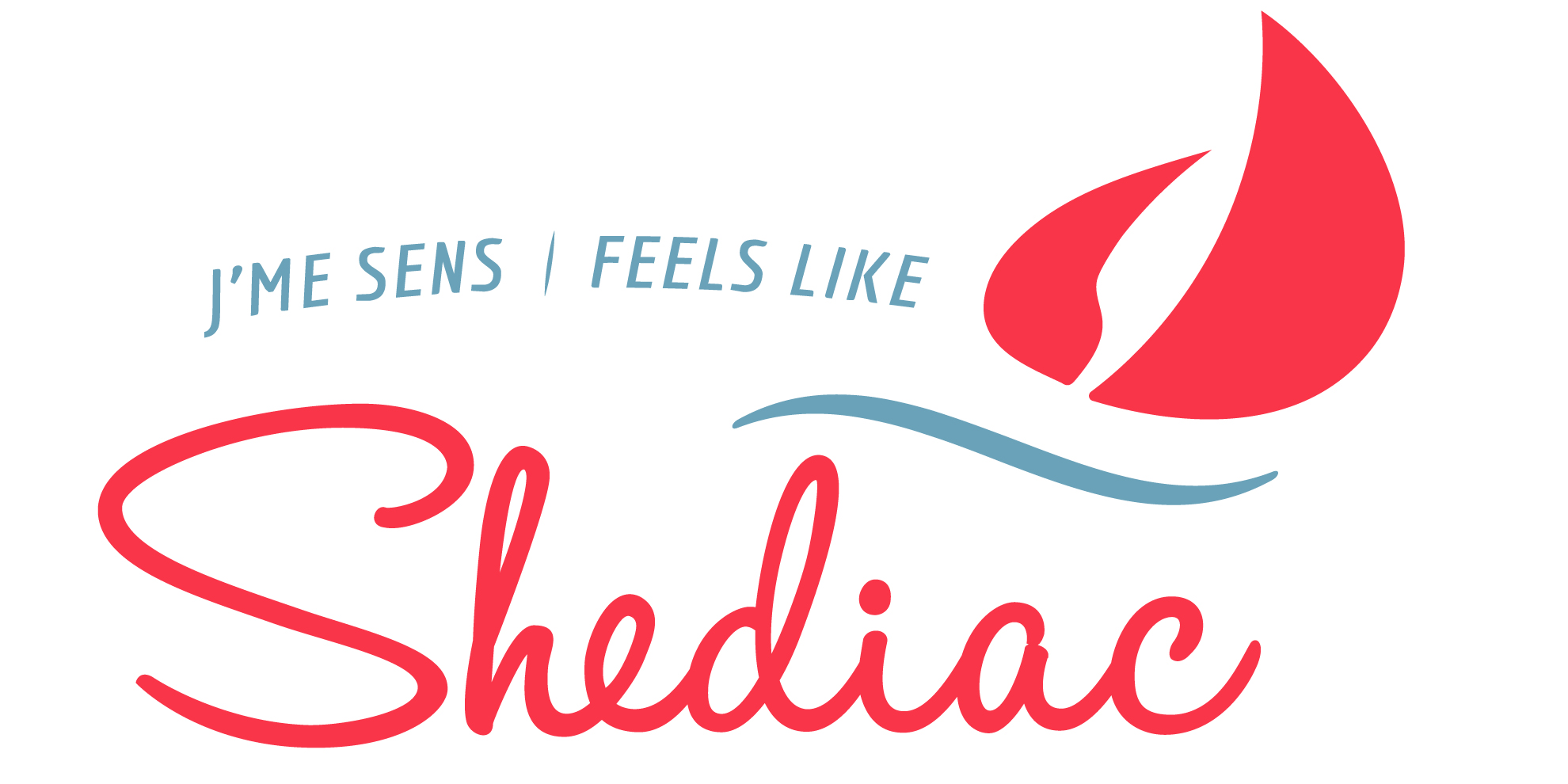 Investing in our future
Accomplishments in 2018


Buildings
Water tower, Ohio Road 					                     			 $3.3 M
Signage
Signs along Route 11 and 15 (landscaping planned for 2019) 	                    $65,000
LED signs at town entry points
Routes 
Bellevue Street											 $176,000
Tipperary Street											 $567,000
Main Street (phase III) 					   					 $200,000					
Equipment
Fire truck                                                                                               	                     $632,000 
Various equipment items and machinery (public works and recreation)           $143,000                  Total		                  		                                       					 $5 M
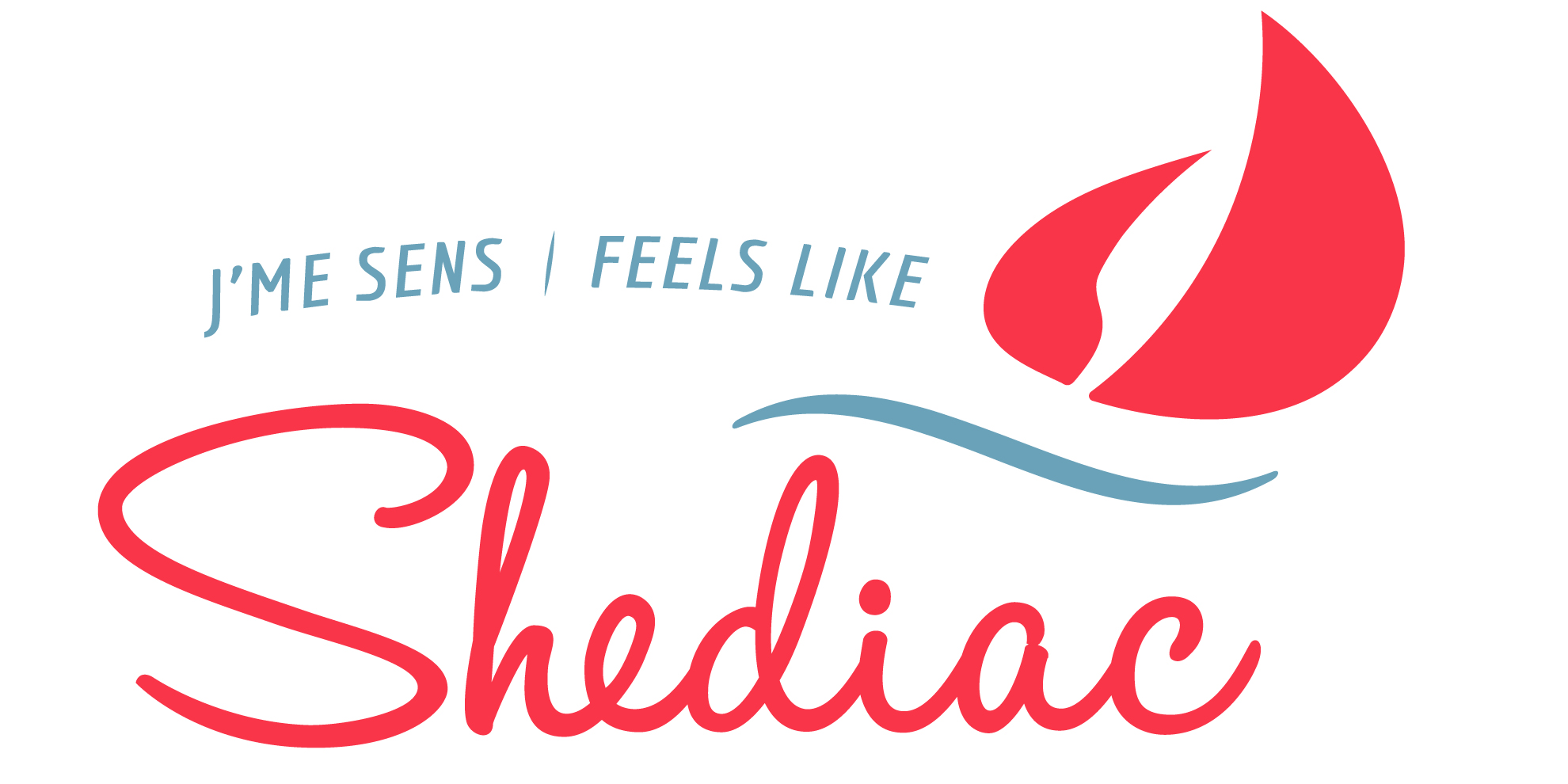 Investing in our future
Projects related to municipal operations - 2019


Routes 
Gallagher Street, complete reconstruction					   		    $3.9 M
Ohio Road, trail and sewers (Champlain Street to future Breaux Bridge Street) $400,000
Ohio Road, extension of water pipes and sanitary sewers   			              $634,000 					
Equipment
Various equipment items and machinery                                                              	    $125,000			  	                	
Water 
Repair work on water tower on Breaux Bridge Street	   				    $920,000

Total		                  		                                       						     $6 M
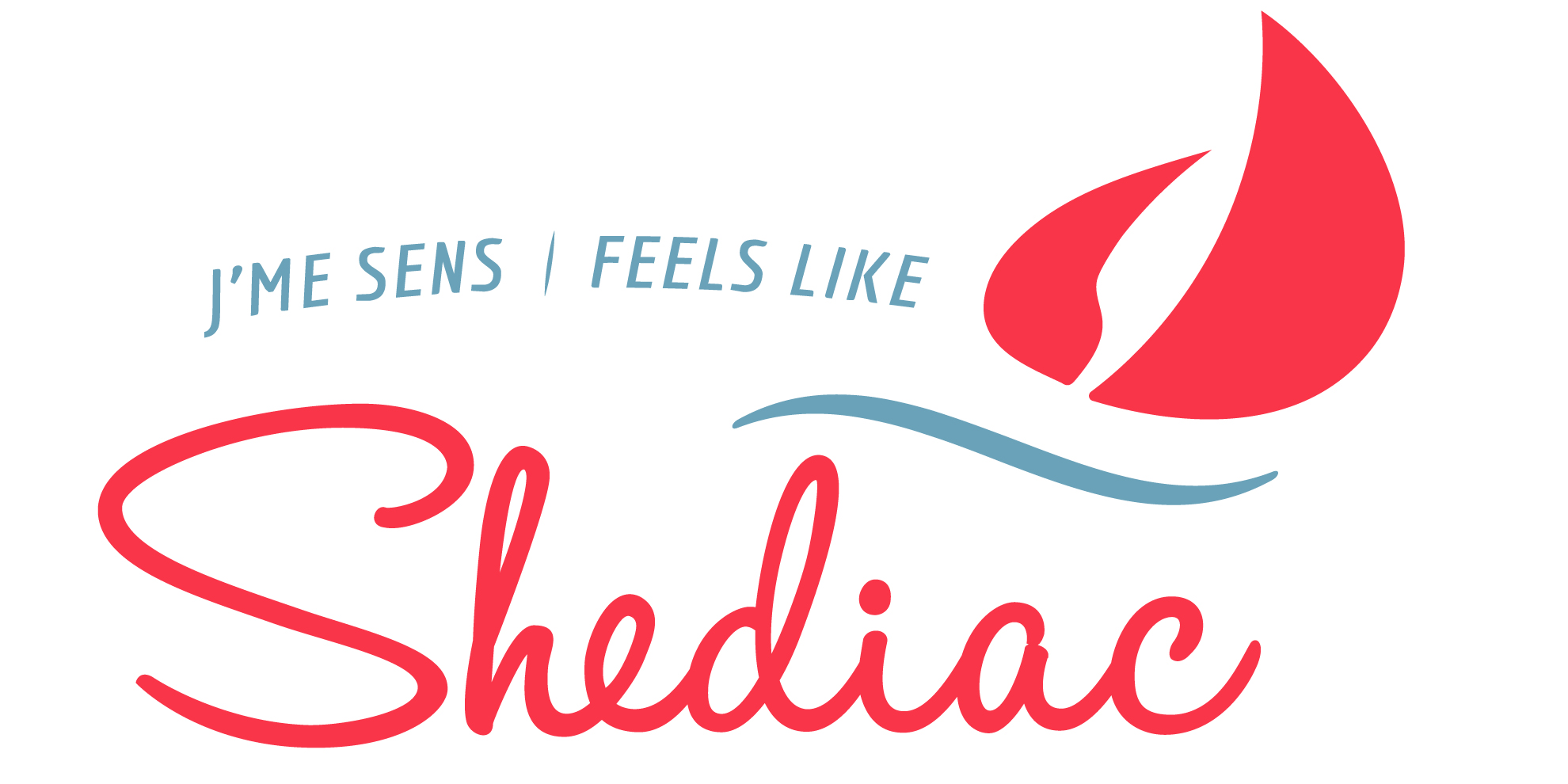 Projects and objectives in 2019
Congrès mondial acadien from August 10-24, 2019  
Family hubs from August 10-20 
	    (seven families: Boudreau, Duguay, Forest, LeBlanc, Mallet, Richard, Robichaud)
Closing Ceremony (August 24) 
						
Regional Green Strategy; Ecovision 2025 
Partnership between three municipalities (Shediac, Beaubassin-est and Cap-Pelé)
Launch of Ecovision 2025 in 2018

Tourism Strategy: Experience Shediac
Survey conducted among business people members of the Chamber of Commerce 
Investment in 2018 ($50,000, i.e. $25,000 from the Town and $25,000 from the Province)
Investment in 2019 ($50,000 from the Town and awaiting word from the Province on 
	    an additional $50,000)
Application for funding with ACOA ($500,000) for 2019 and 2020

Climate Change Adaptation Plan, Asset Management Plan 
Memorandum of understanding with Charlottetown
Memorandum of understanding with Pointe-du-Chêne Port Authority
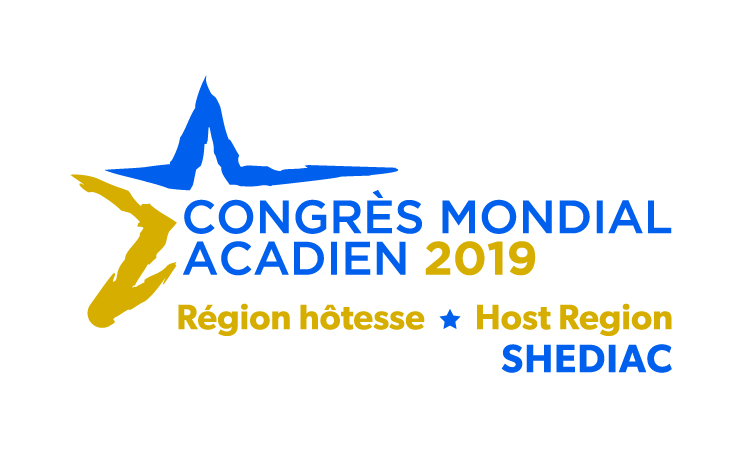 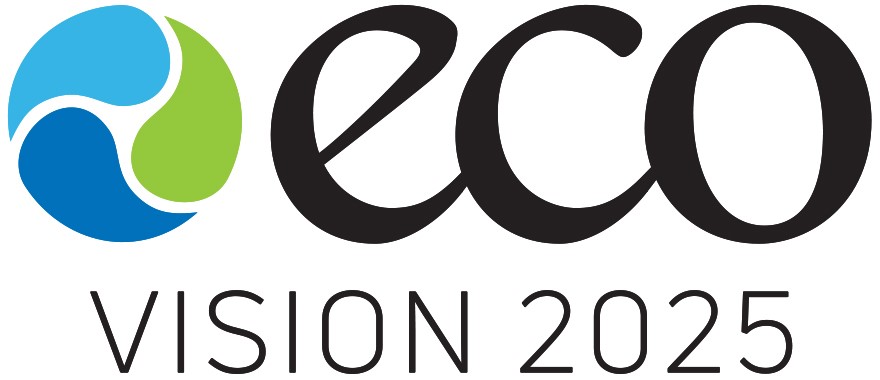 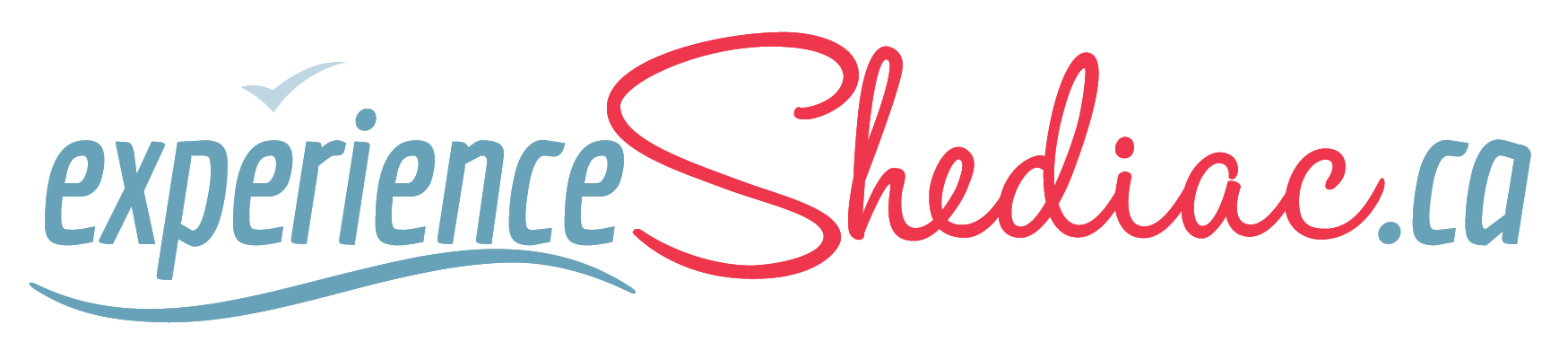 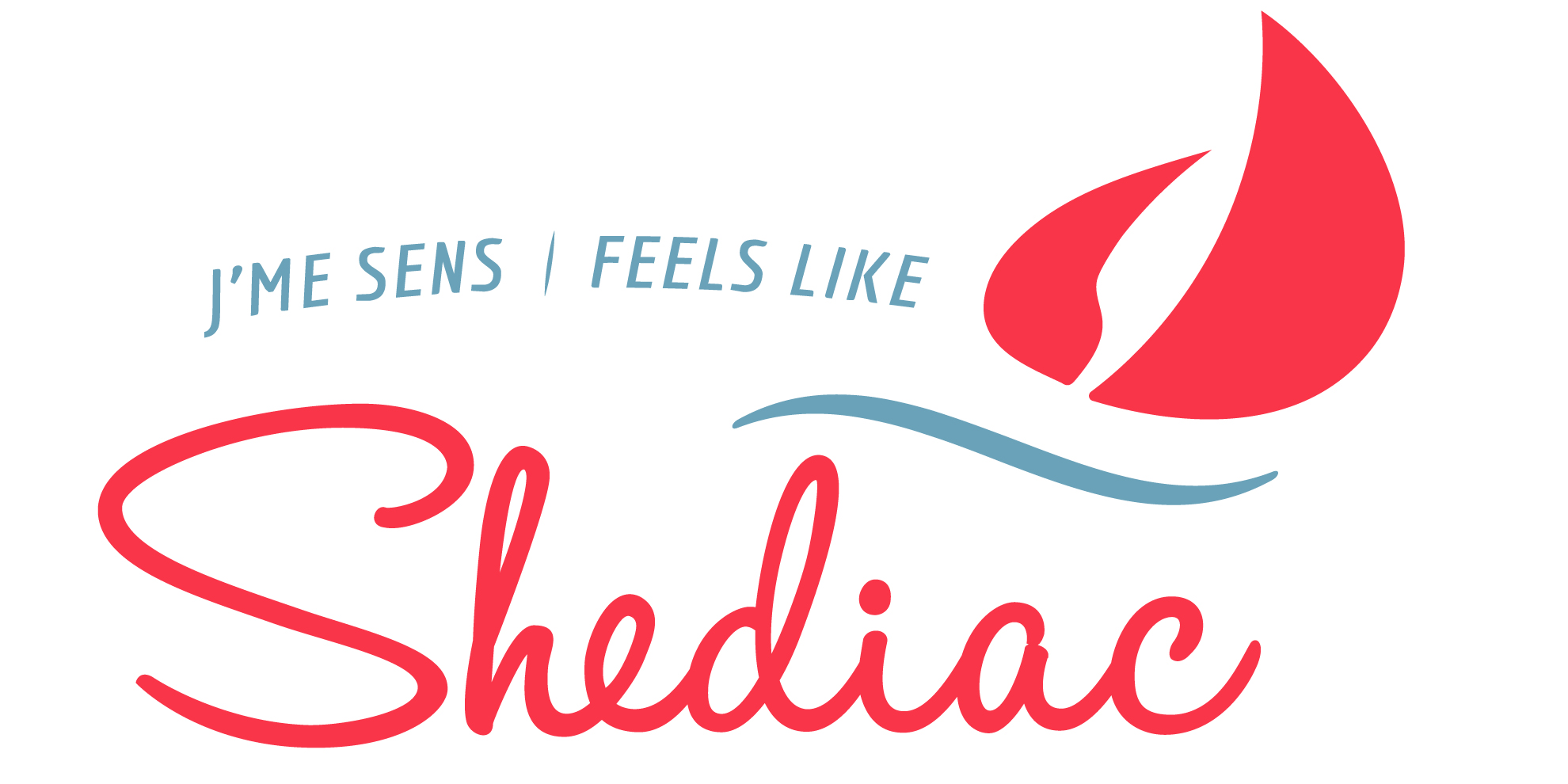 Projects and objectives in 2019 (Cont’d)
New marketing video (Exclusive)
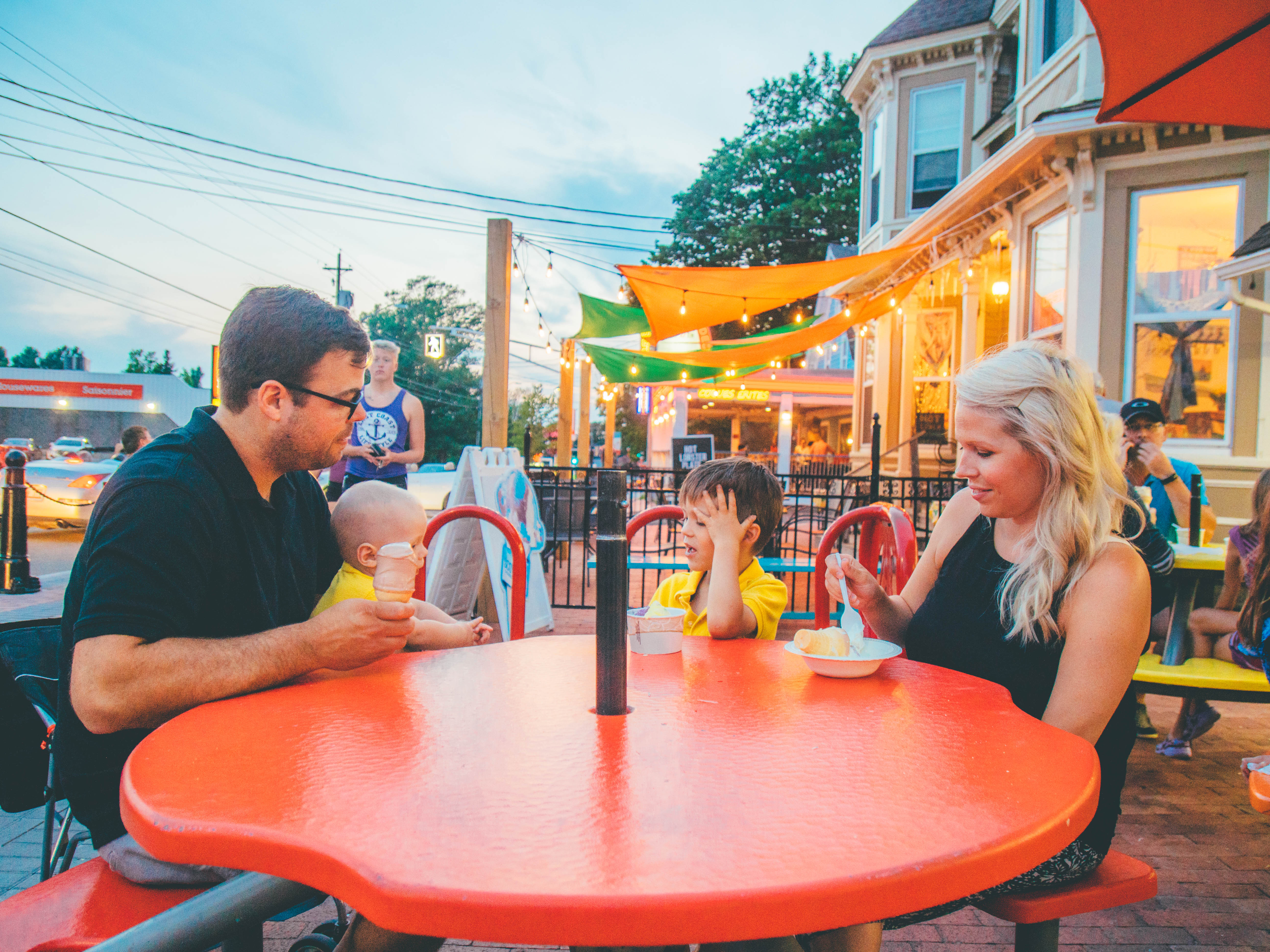 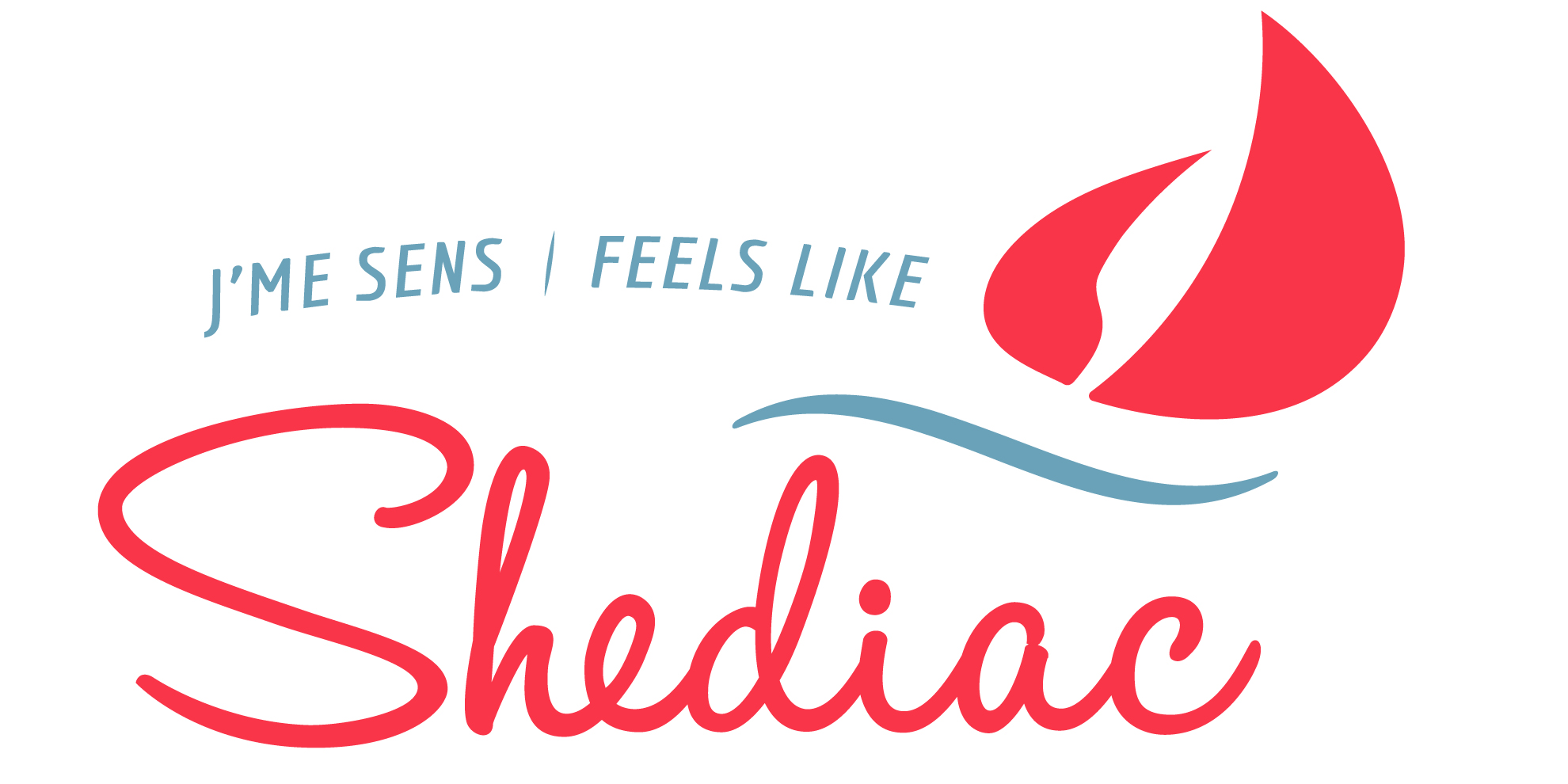 Projects and objectives in 2019 (Cont’d)
Tourism Marketing Strategy: Experience Shediac   https://www.experienceshediac.ca/
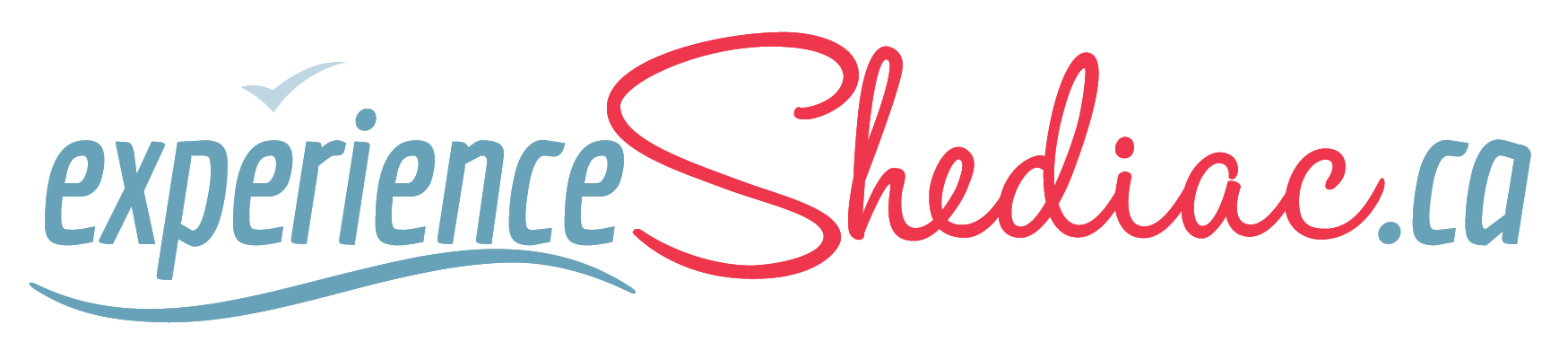 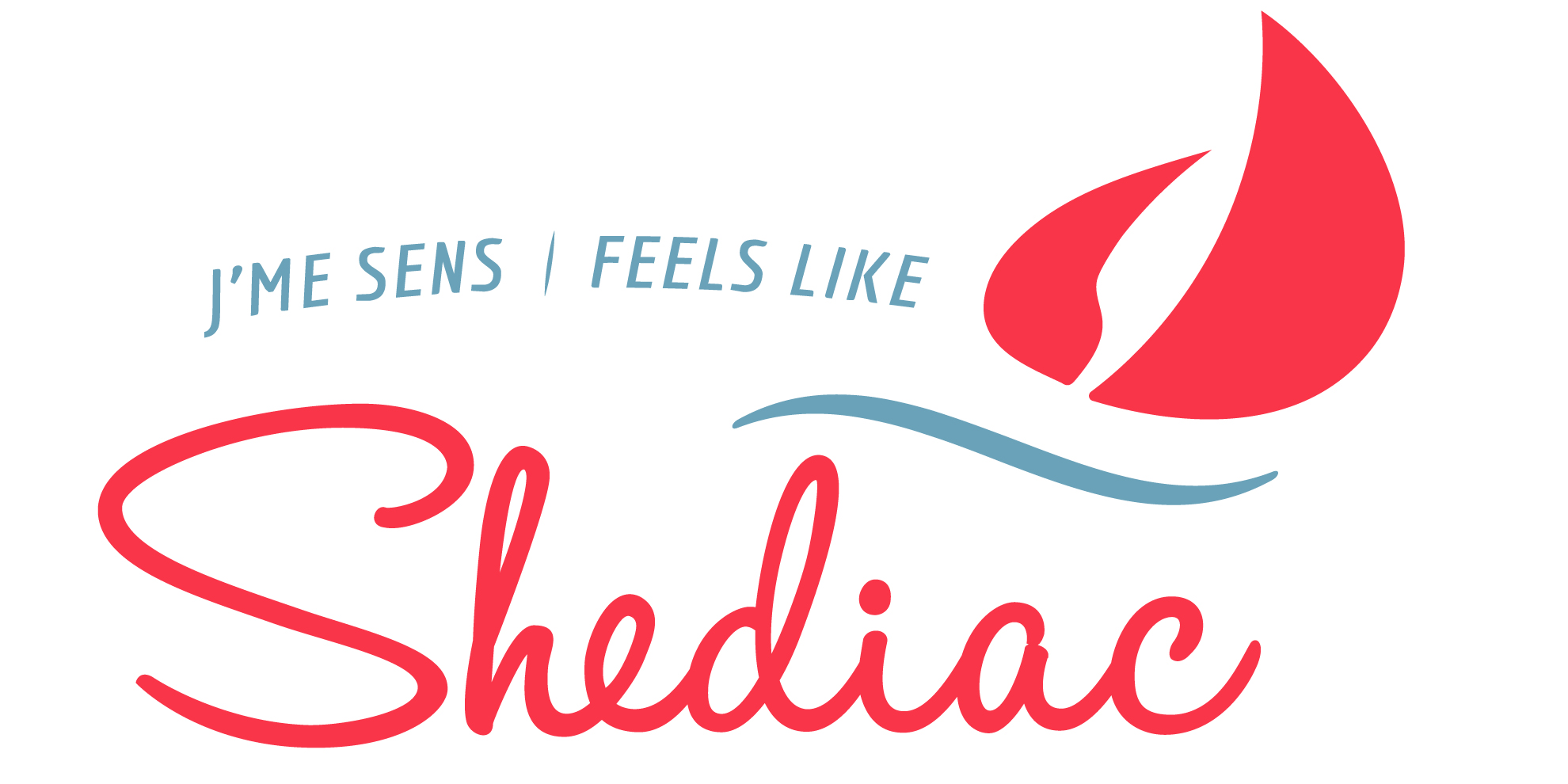 ConclusionShediac: Open for business
Carry forward Council’s vision

Work with our partners (Chamber of Commerce, Downtown Corporation, organizations, etc.) to achieve our mission: team work

Provide a unique experience to our citizens and visitors: Shediac
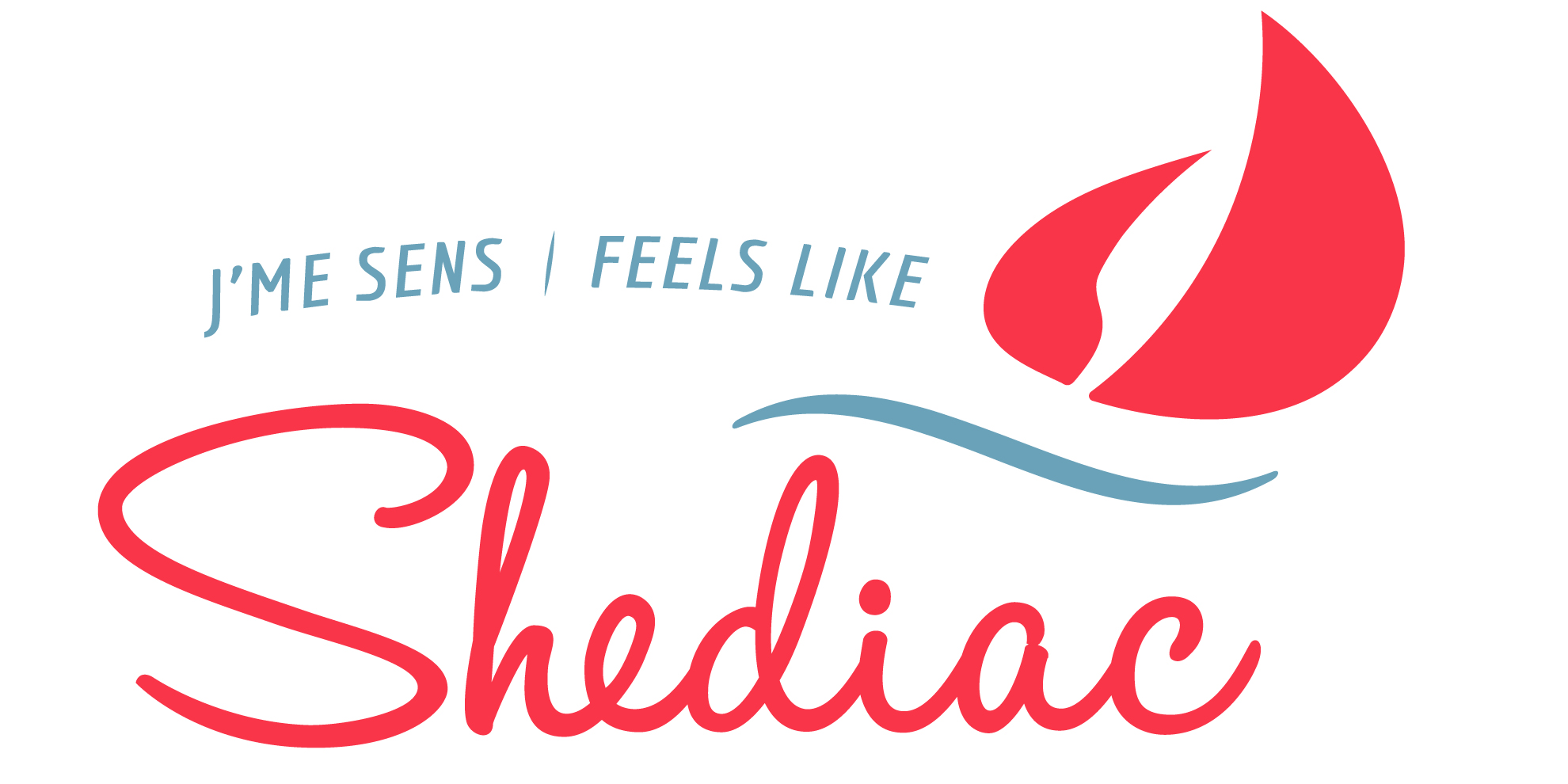 Questions ?
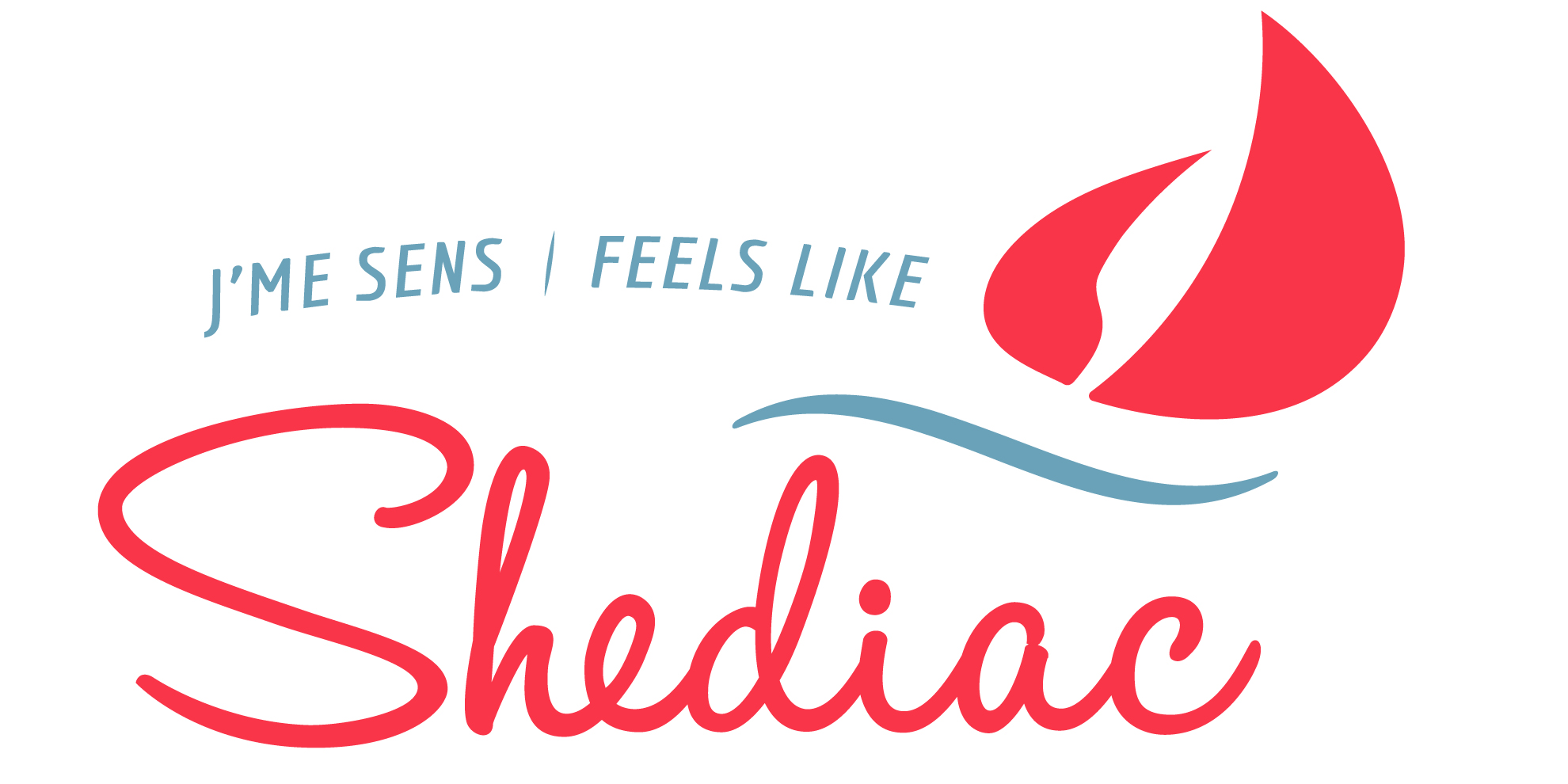